Tense marathon
Авторы:
Е.С. Токарева
А.В. Нилова
ГБОУ школа № 1582 г. Москва
Марафон по временным категориям
Инструкция:
Выбрать номер вопроса
Использовать подсказки для составления предложения
Перейти на слайд правильного ответа нажатием кнопки-смайлика в правом нижнем углу слайда
Перейти на слайд с номерами вопросов нажатием на кнопку-смайлик в центре слайда
После ответа на все вопросы марафона перейти на финальный слайд нажатием кнопки Champions в правом верхнем углу слайда с номерами вопросов
Подсчёт баллов ведётся в таблице Excel *
[Speaker Notes: *Таблица подсчёта баллов предназначена для определения команды-победителя. Для работы с таблицей следует пригласить помощника.]
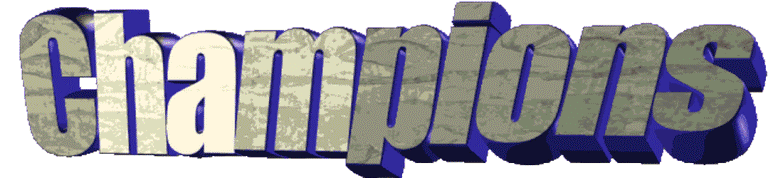 1
2
3
4
5
6
11
10
7
8
9
12
16
14
13
15
17
18
23
22
21
19
20
24
30
29
28
26
25
27
[Speaker Notes: Выбери номер вопроса
После ответа на все вопросы марафона нажми кнопку «Champions» для перехода на финальный слайд]
play 
computer 
games
Present
Continuous
-
he
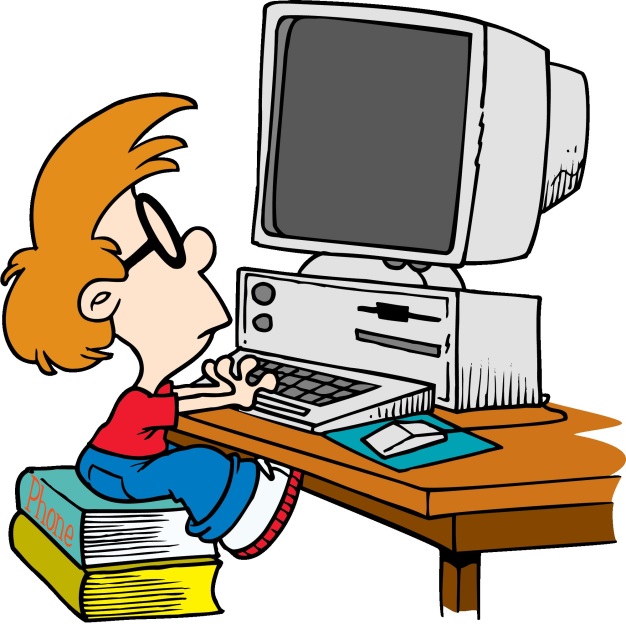 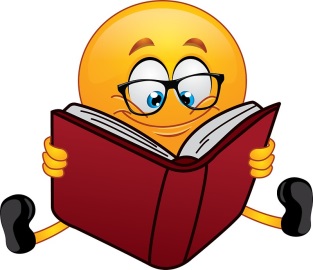 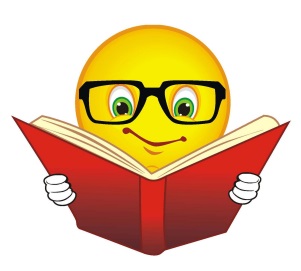 [Speaker Notes: Составь предложение по заданным параметрам: глагол сказуемое, временная категория, тип предложения по цели высказывания и подлежащее. *При правильно составленном предложении необходимо нажать левую кнопку-смайлик (с ножками), в случае, если ученик даёт неправильный ответ – правую кнопку-смайлик.]
He isn’t playing computer games.
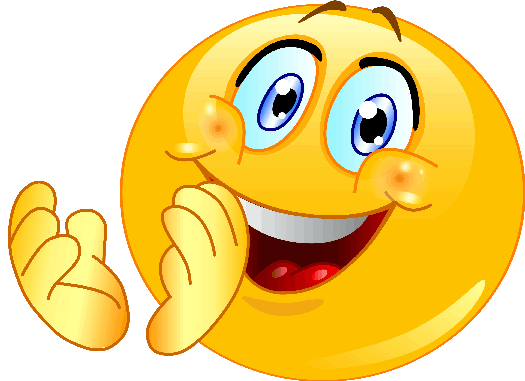 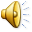 [Speaker Notes: Нажми кнопку enter для появления правильного ответа
Нажми кнопку-смайлик в центре слайда для перехода на слайд в номерами вопросов]
He isn’t playing computer games.
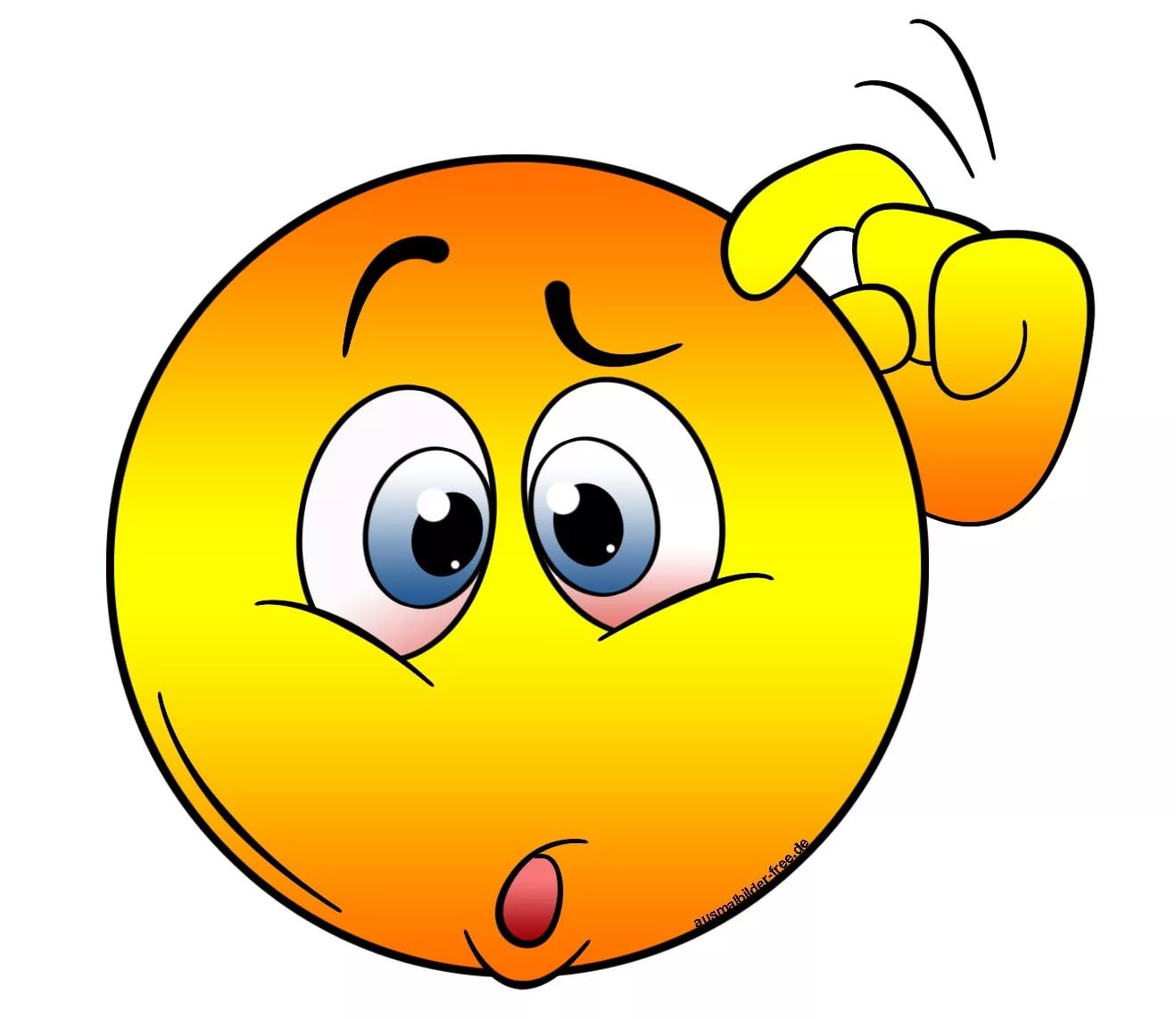 [Speaker Notes: Нажми кнопку enter для появления правильного ответа
Нажми кнопку-смайлик в центре слайда для перехода на слайд в номерами вопросов]
have
an English
lesson
Past
Simple
+
She
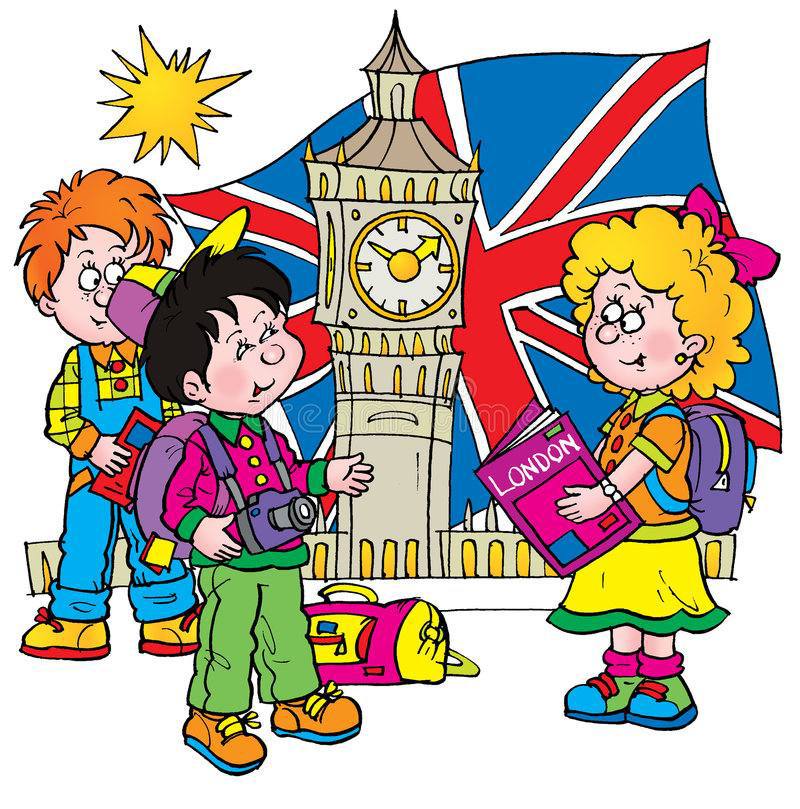 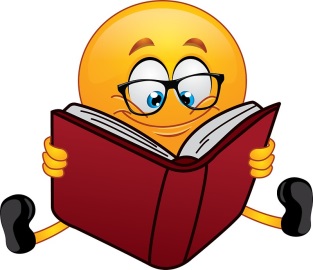 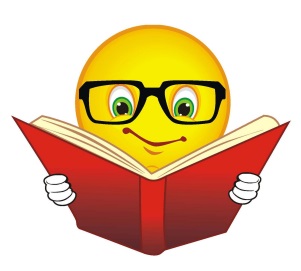 [Speaker Notes: Составь предложение по заданным параметрам: глагол сказуемое, временная категория, тип предложения по цели высказывания и подлежащее. *При правильно составленном предложении необходимо нажать левую кнопку-смайлик (с ножками), в случае, если ученик даёт неправильный ответ – правую кнопку-смайлик.]
She had an English lesson.
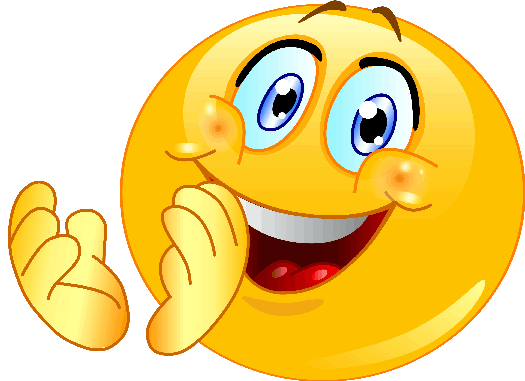 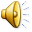 [Speaker Notes: Нажми кнопку enter для появления правильного ответа
Нажми кнопку-смайлик в центре слайда для перехода на слайд в номерами вопросов]
She had an English lesson.
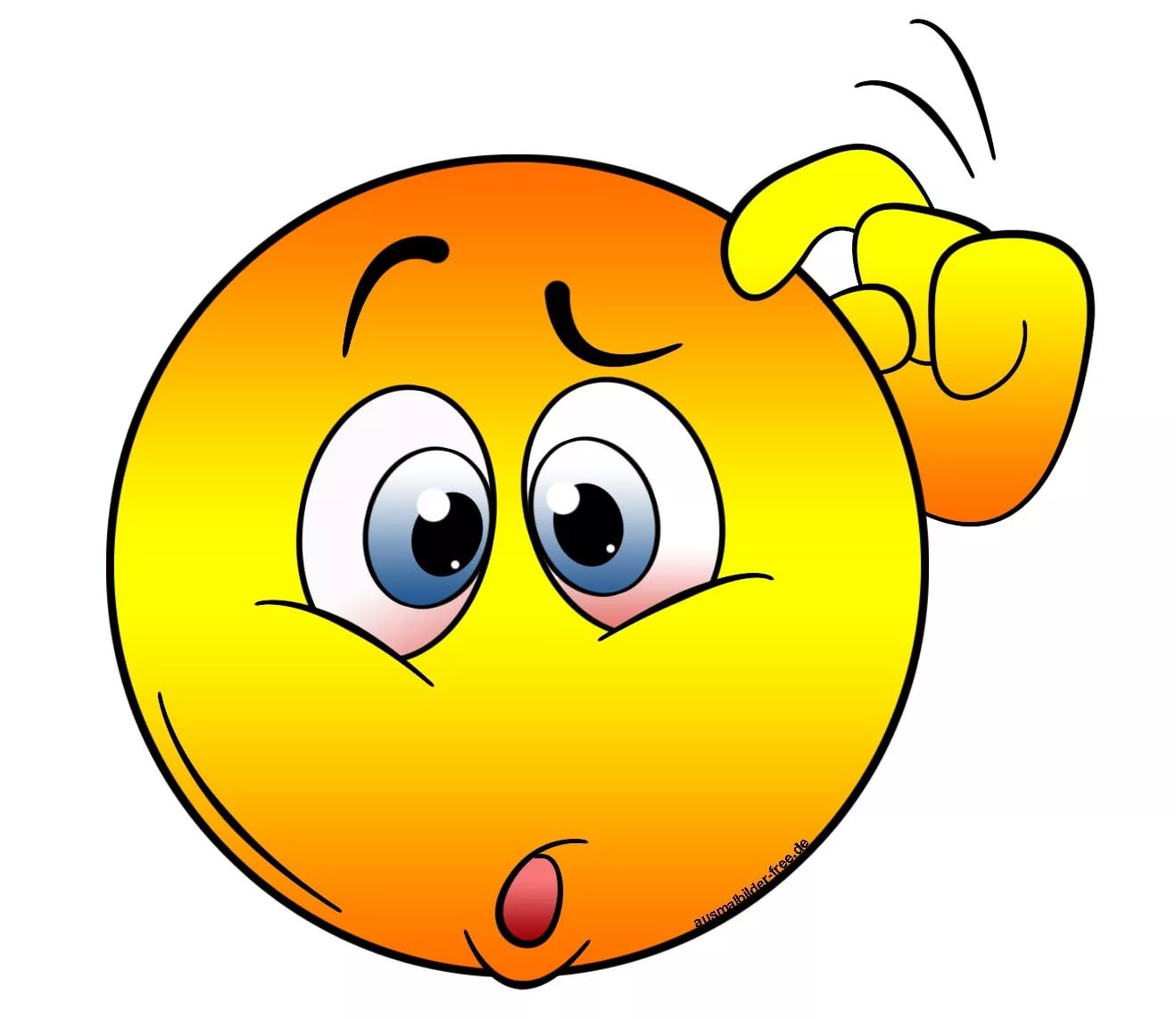 [Speaker Notes: Нажми кнопку enter для появления правильного ответа
Нажми кнопку-смайлик в центре слайда для перехода на слайд в номерами вопросов]
do
his
homework
Present
Perfect
?
he
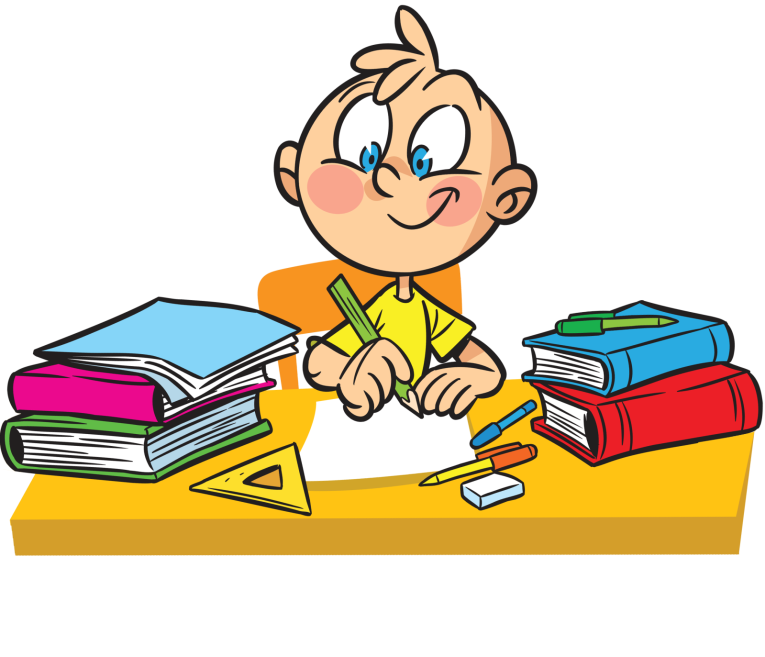 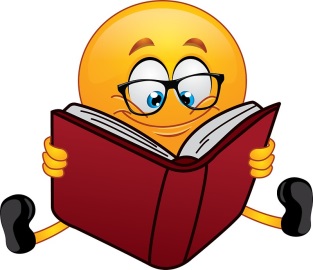 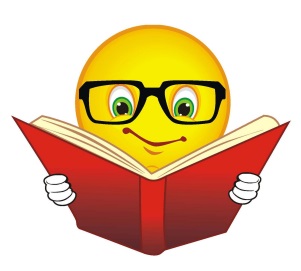 [Speaker Notes: Составь предложение по заданным параметрам: глагол сказуемое, временная категория, тип предложения по цели высказывания и подлежащее. *При правильно составленном предложении необходимо нажать левую кнопку-смайлик (с ножками), в случае, если ученик даёт неправильный ответ – правую кнопку-смайлик.]
Has he done his homework?
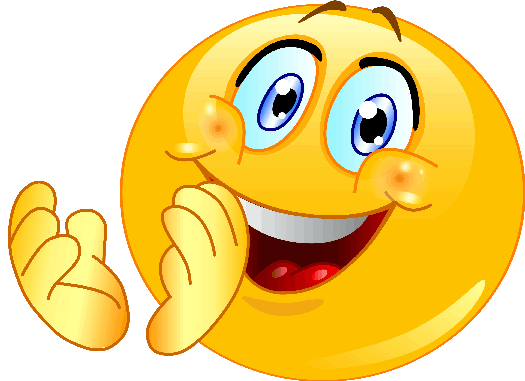 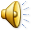 [Speaker Notes: Нажми кнопку enter для появления правильного ответа
Нажми кнопку-смайлик в центре слайда для перехода на слайд в номерами вопросов]
Has he done his homework?
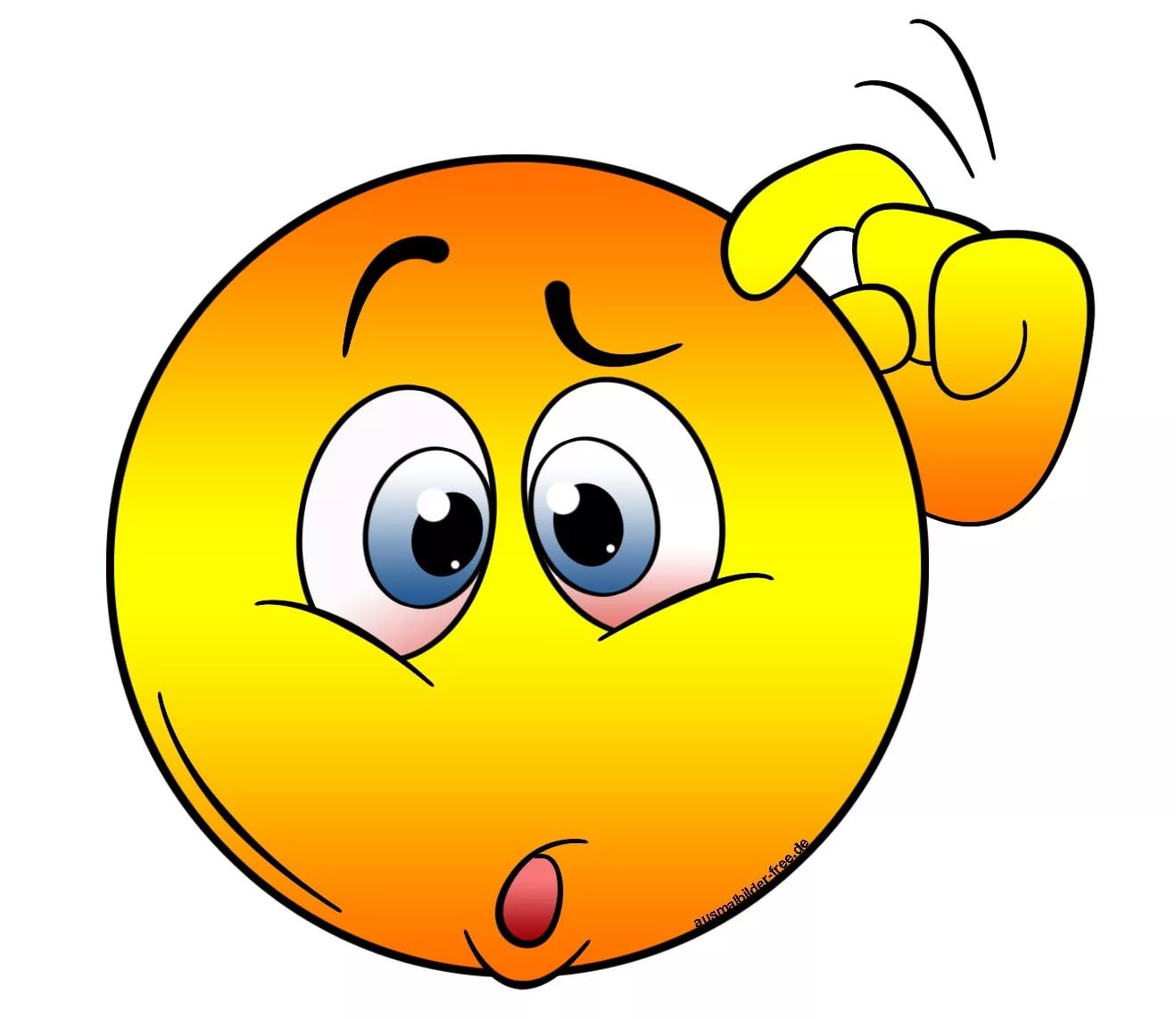 [Speaker Notes: Нажми кнопку enter для появления правильного ответа
Нажми кнопку-смайлик в центре слайда для перехода на слайд в номерами вопросов]
ride
a
bike
Future
Simple
+
You
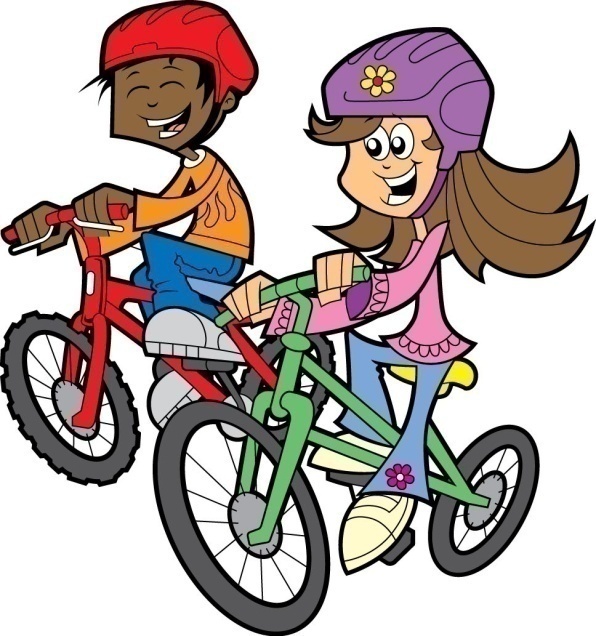 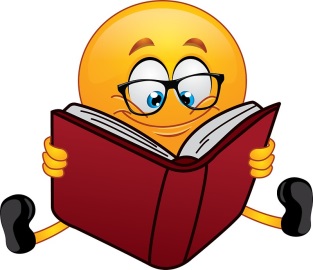 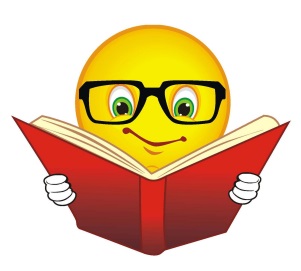 [Speaker Notes: Составь предложение по заданным параметрам: глагол сказуемое, временная категория, тип предложения по цели высказывания и подлежащее. *При правильно составленном предложении необходимо нажать левую кнопку-смайлик (с ножками), в случае, если ученик даёт неправильный ответ – правую кнопку-смайлик.]
You will ride a bike.
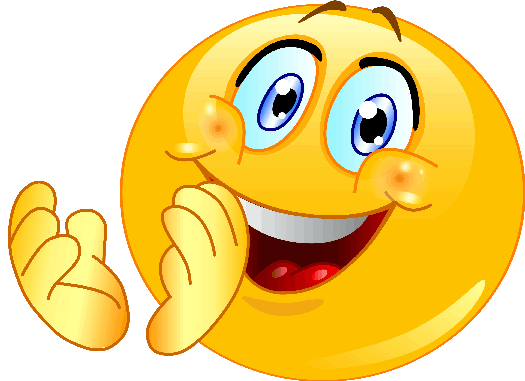 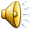 You will ride a bike.
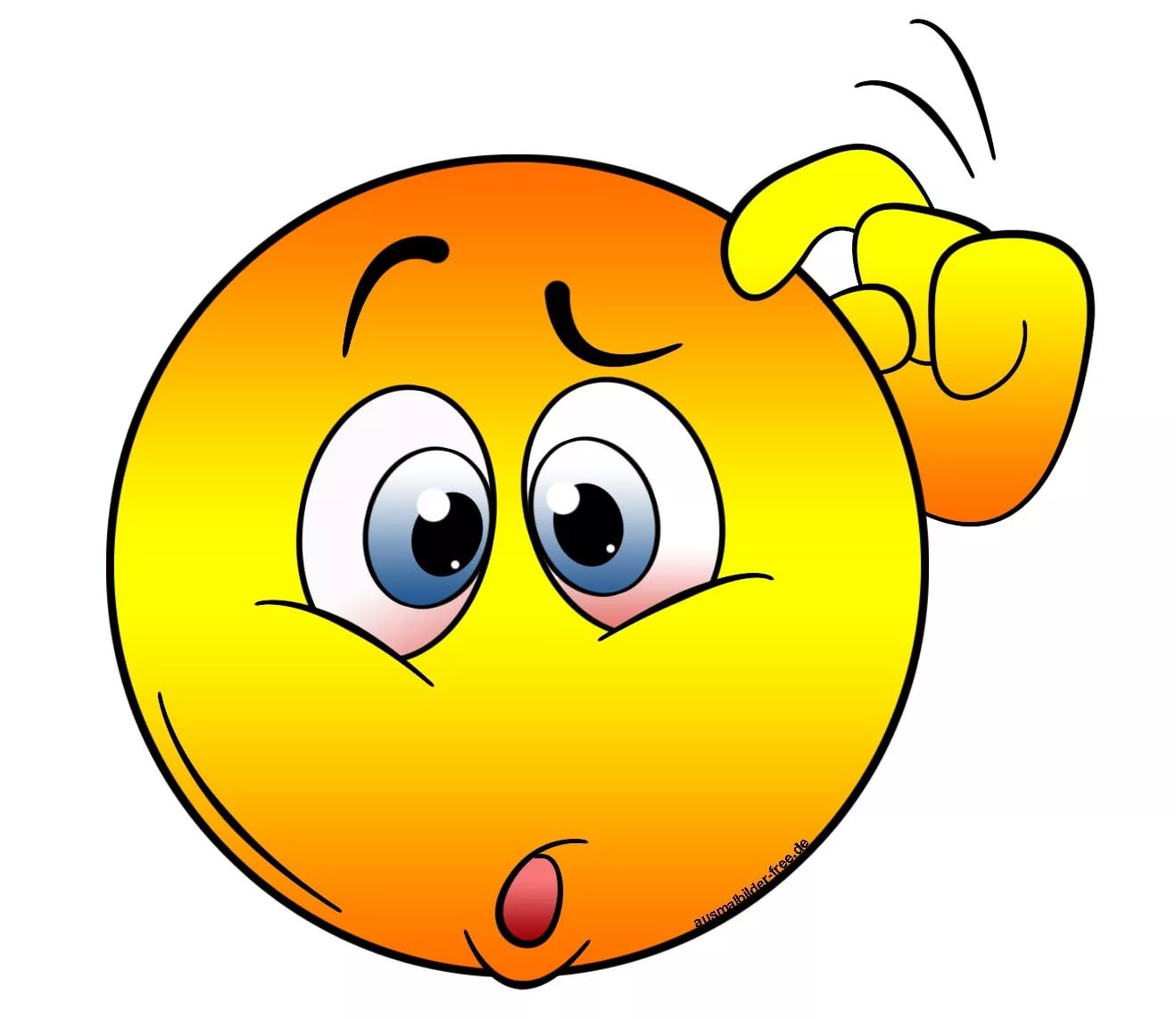 [Speaker Notes: Нажми кнопку enter для появления правильного ответа
Нажми кнопку-смайлик в центре слайда для перехода на слайд в номерами вопросов]
cook
dinner
Present 
Perfect
+
Granny
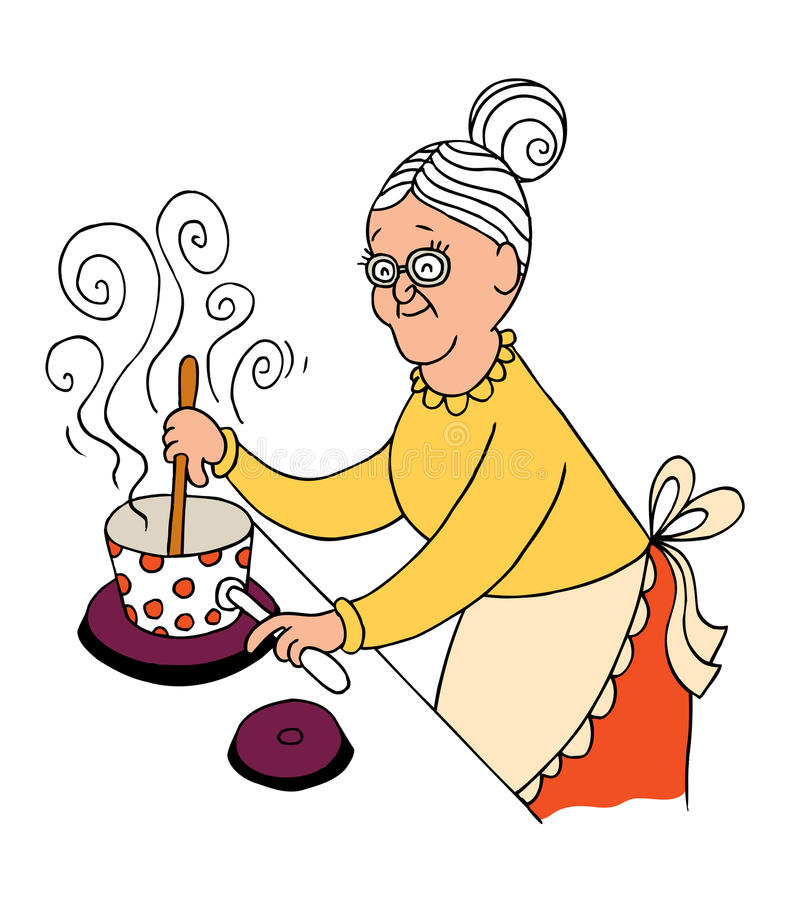 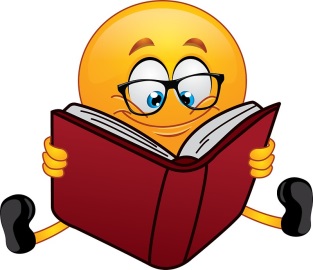 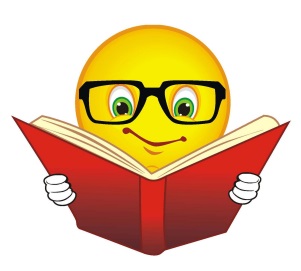 [Speaker Notes: Составь предложение по заданным параметрам: глагол сказуемое, временная категория, тип предложения по цели высказывания и подлежащее. *При правильно составленном предложении необходимо нажать левую кнопку-смайлик (с ножками), в случае, если ученик даёт неправильный ответ – правую кнопку-смайлик.]
Granny has cooked dinner.
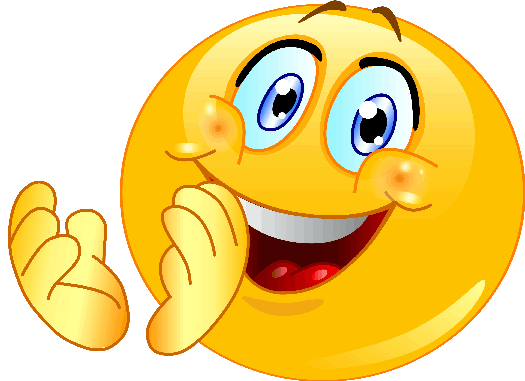 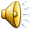 [Speaker Notes: Нажми кнопку enter для появления правильного ответа
Нажми кнопку-смайлик в центре слайда для перехода на слайд в номерами вопросов]
Granny has cooked dinner.
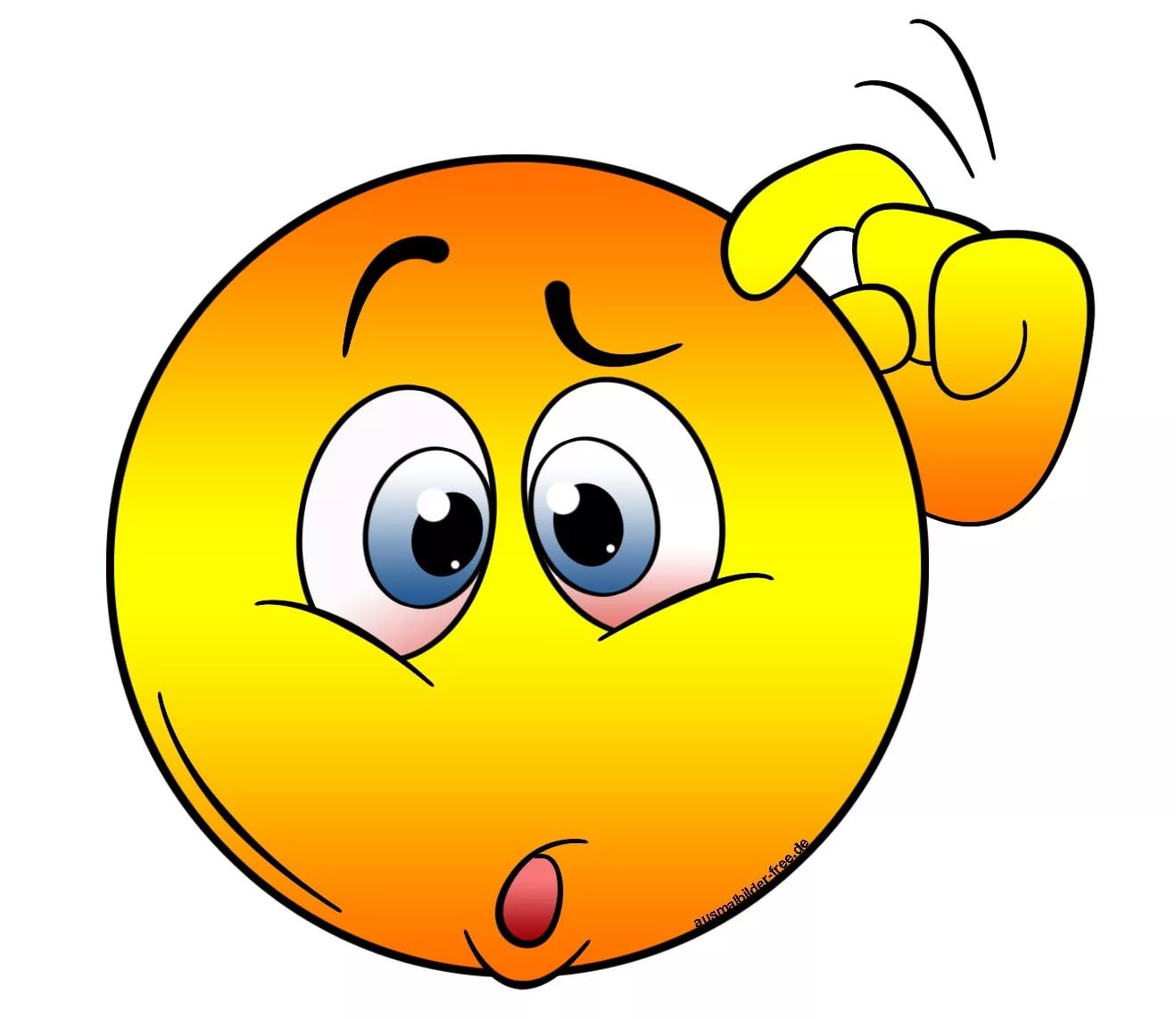 [Speaker Notes: Нажми кнопку enter для появления правильного ответа
Нажми кнопку-смайлик в центре слайда для перехода на слайд в номерами вопросов]
take 
pictures
Past
Simple
?
Christine
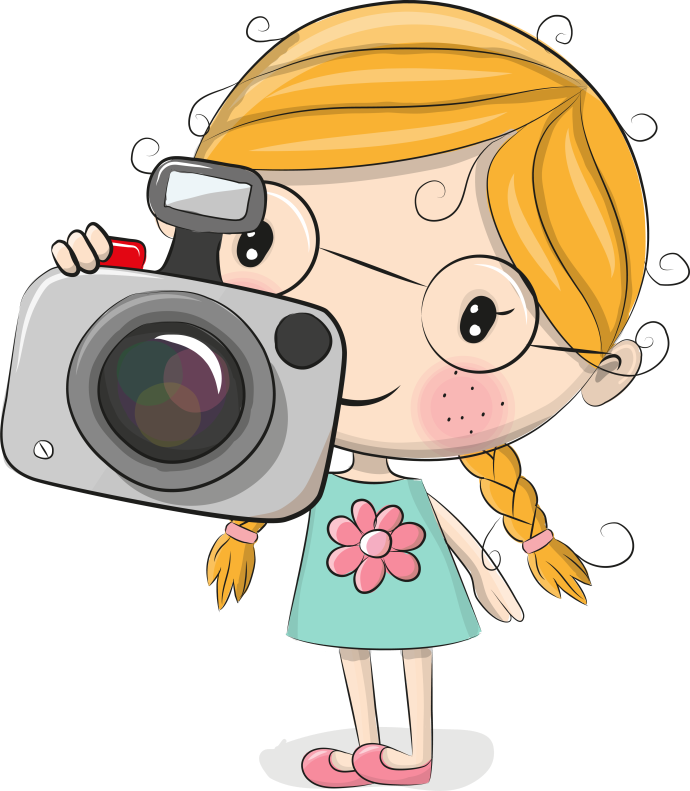 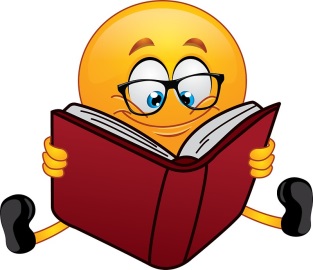 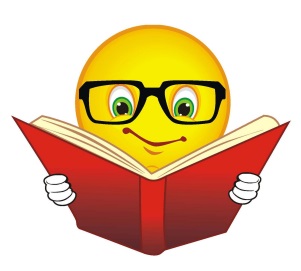 [Speaker Notes: Составь предложение по заданным параметрам: глагол сказуемое, временная категория, тип предложения по цели высказывания и подлежащее. *При правильно составленном предложении необходимо нажать левую кнопку-смайлик (с ножками), в случае, если ученик даёт неправильный ответ – правую кнопку-смайлик.]
Did Christine take pictures?
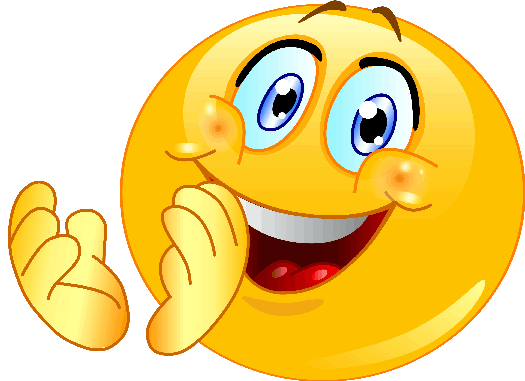 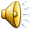 [Speaker Notes: Нажми кнопку enter для появления правильного ответа
Нажми кнопку-смайлик в центре слайда для перехода на слайд в номерами вопросов]
Did Christine take pictures?
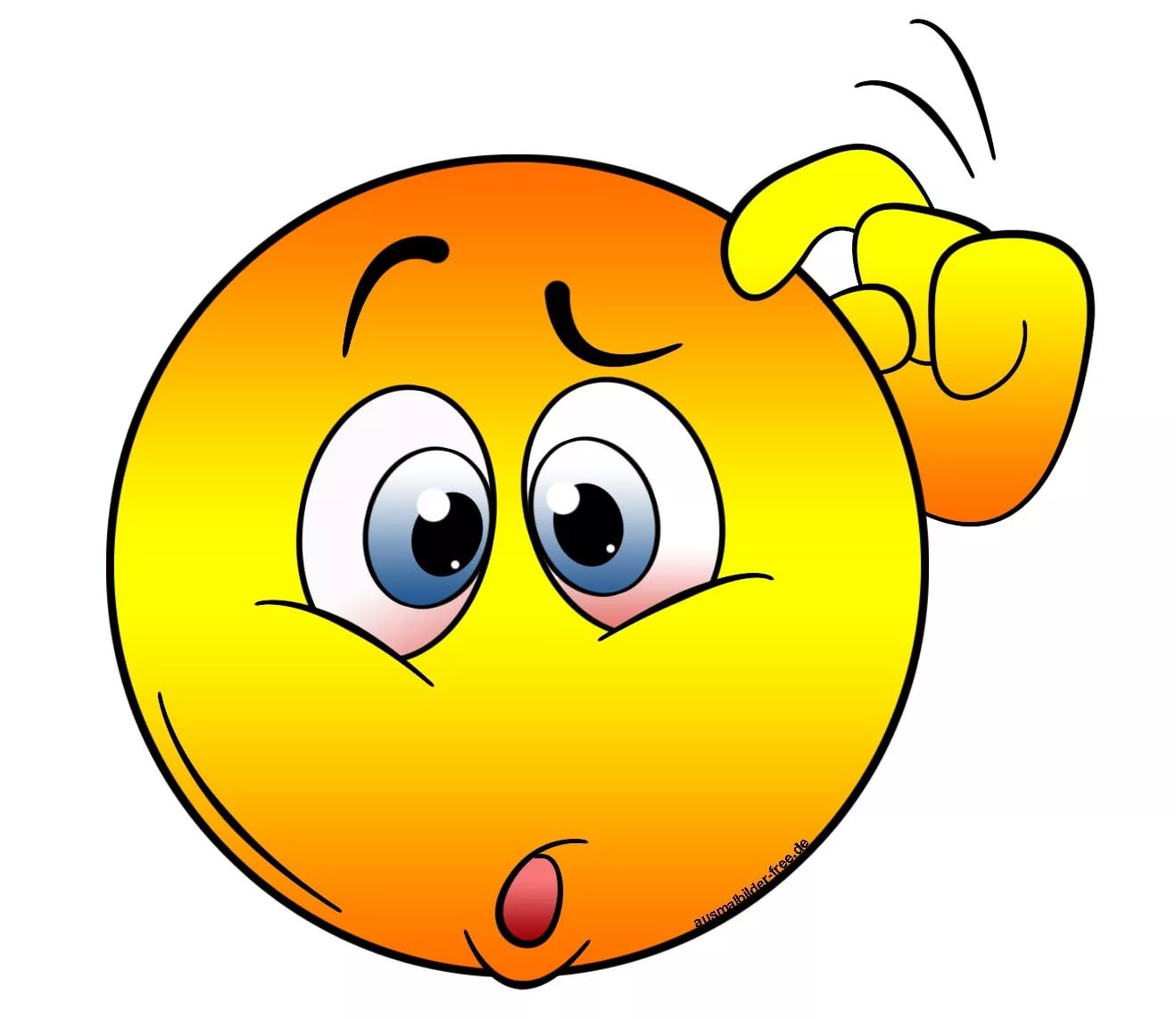 [Speaker Notes: Нажми кнопку enter для появления правильного ответа
Нажми кнопку-смайлик в центре слайда для перехода на слайд в номерами вопросов]
read
the book
Present
Continuous
-
Ben
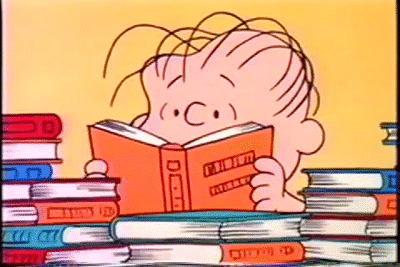 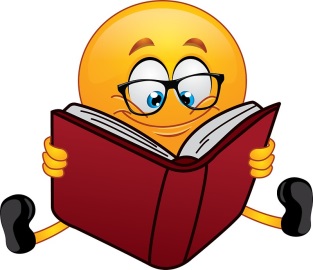 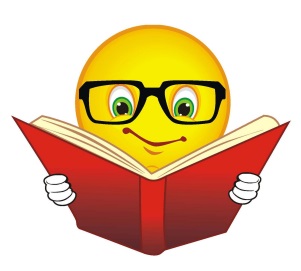 [Speaker Notes: Составь предложение по заданным параметрам: глагол сказуемое, временная категория, тип предложения по цели высказывания и подлежащее. *При правильно составленном предложении необходимо нажать левую кнопку-смайлик (с ножками), в случае, если ученик даёт неправильный ответ – правую кнопку-смайлик.]
Ben isn’t reading the book.
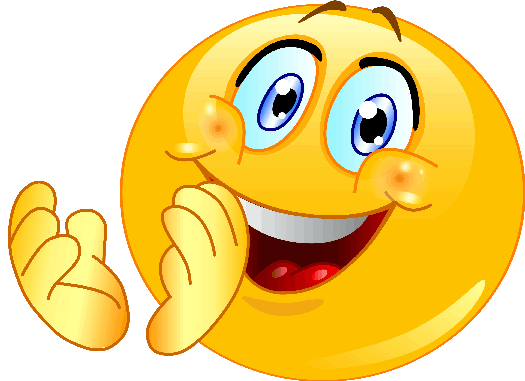 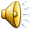 [Speaker Notes: Нажми кнопку enter для появления правильного ответа
Нажми кнопку-смайлик в центре слайда для перехода на слайд в номерами вопросов]
Ben isn’t reading the book.
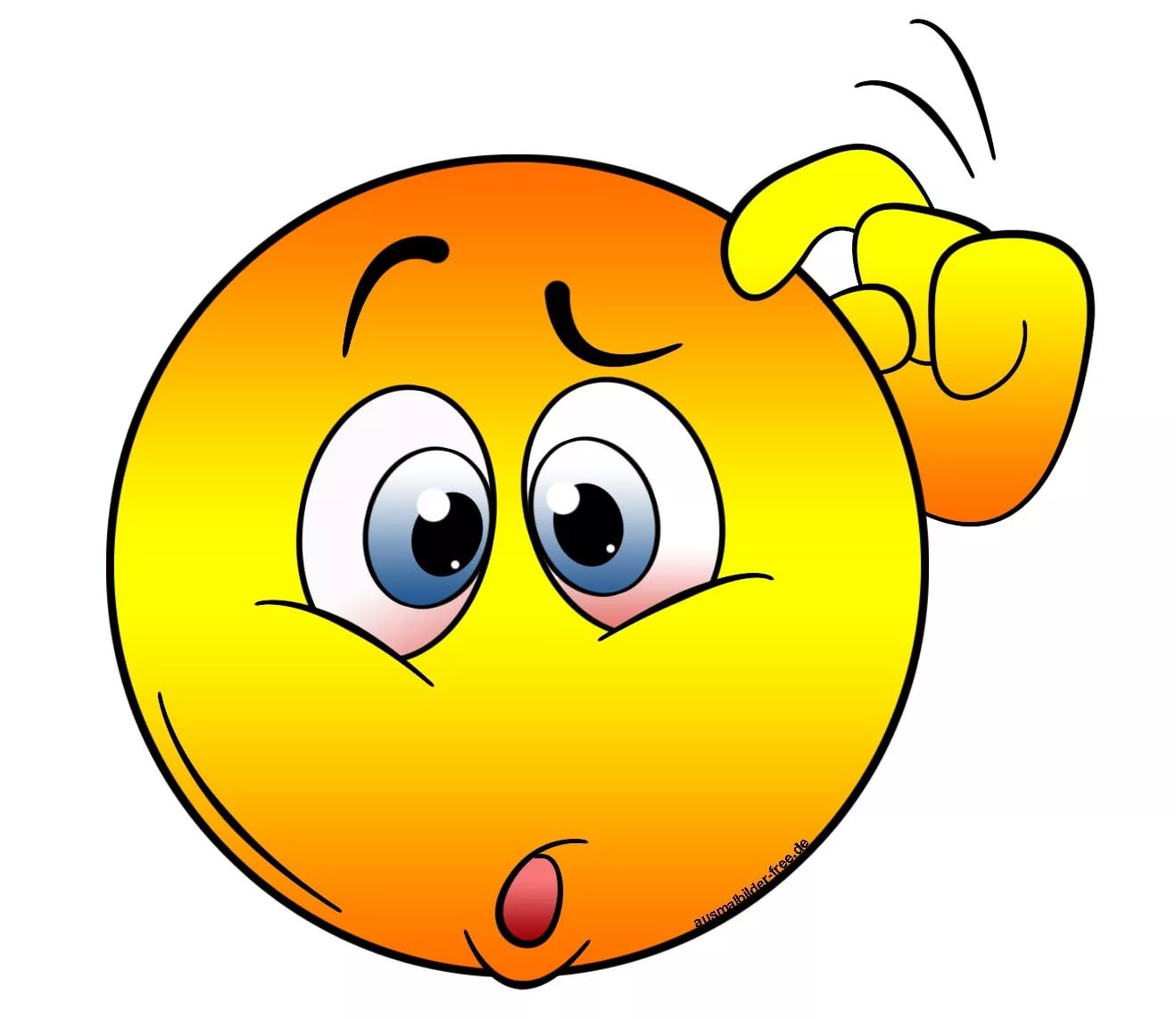 [Speaker Notes: Нажми кнопку enter для появления правильного ответа
Нажми кнопку-смайлик в центре слайда для перехода на слайд в номерами вопросов]
play the guitar
Future
Simple
-
Rocky
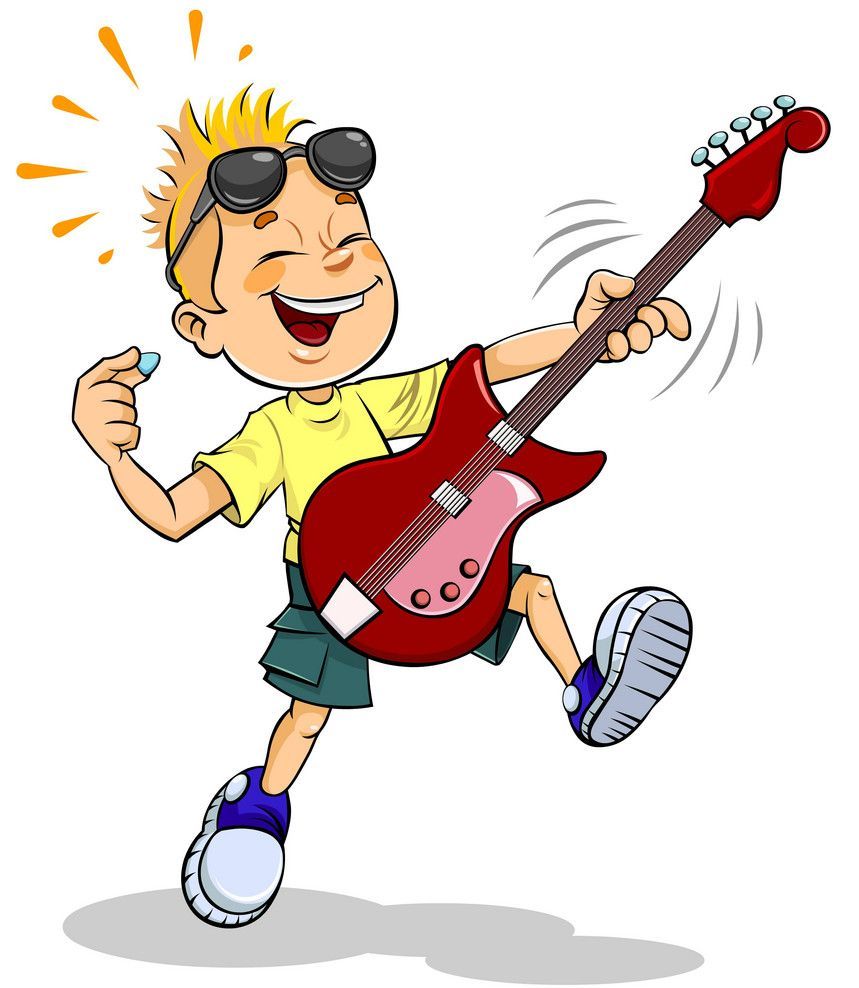 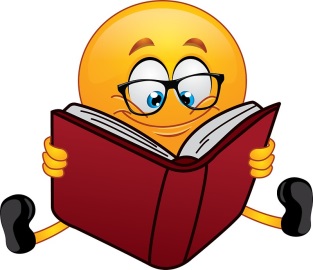 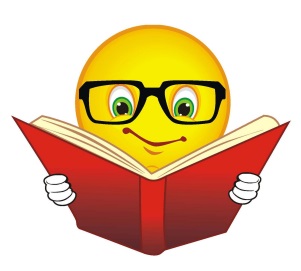 [Speaker Notes: Составь предложение по заданным параметрам: глагол сказуемое, временная категория, тип предложения по цели высказывания и подлежащее. *При правильно составленном предложении необходимо нажать левую кнопку-смайлик (с ножками), в случае, если ученик даёт неправильный ответ – правую кнопку-смайлик.]
Rocky won’t play the guitar
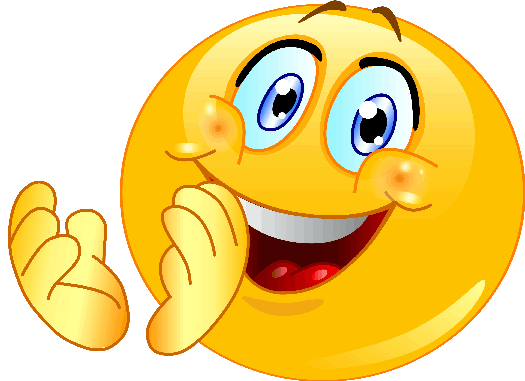 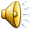 [Speaker Notes: Нажми кнопку enter для появления правильного ответа
Нажми кнопку-смайлик в центре слайда для перехода на слайд в номерами вопросов]
Rocky won’t play the guitar.
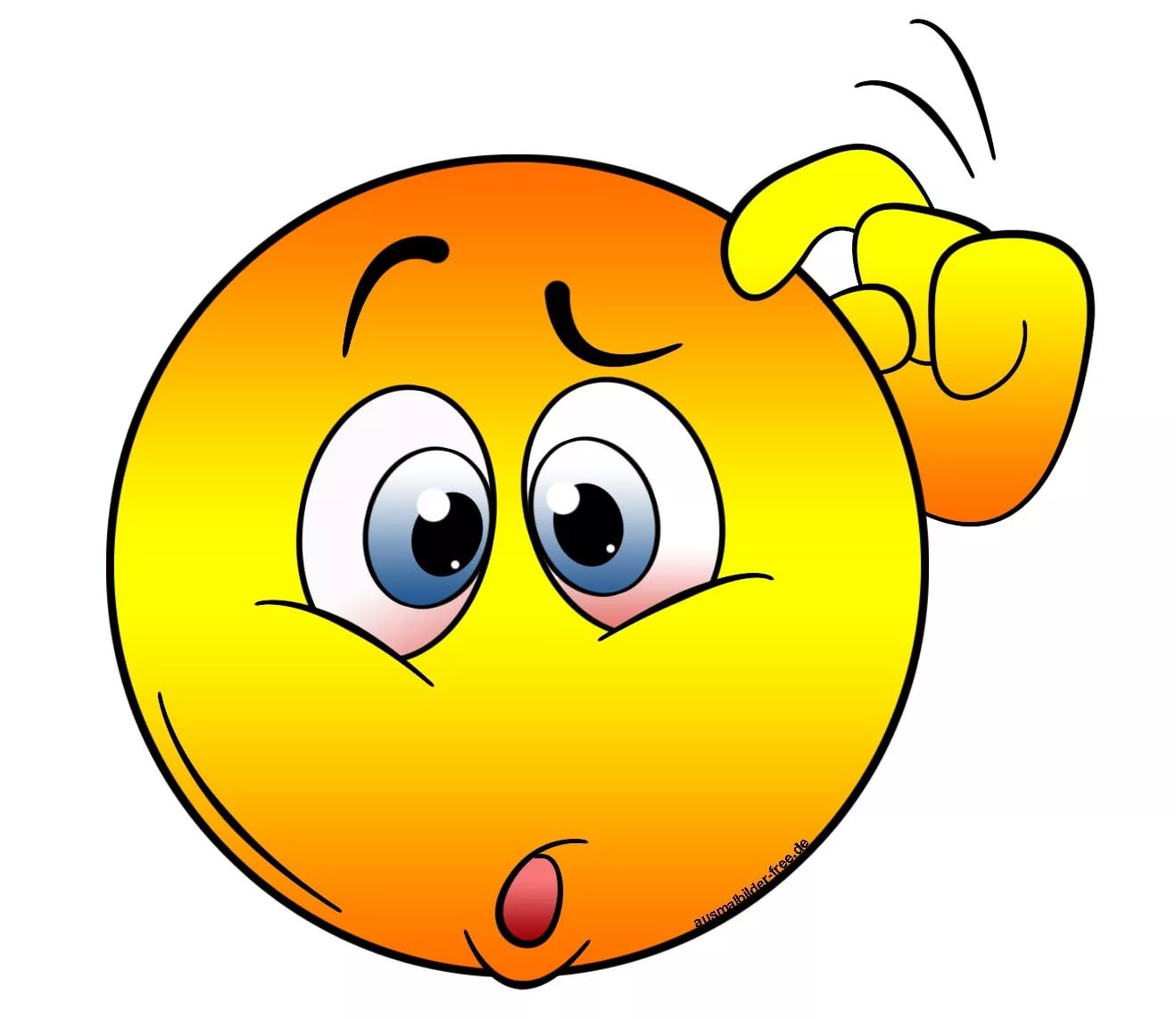 [Speaker Notes: Нажми кнопку enter для появления правильного ответа
Нажми кнопку-смайлик в центре слайда для перехода на слайд в номерами вопросов]
walk
in the park
Past
Simple
-
We
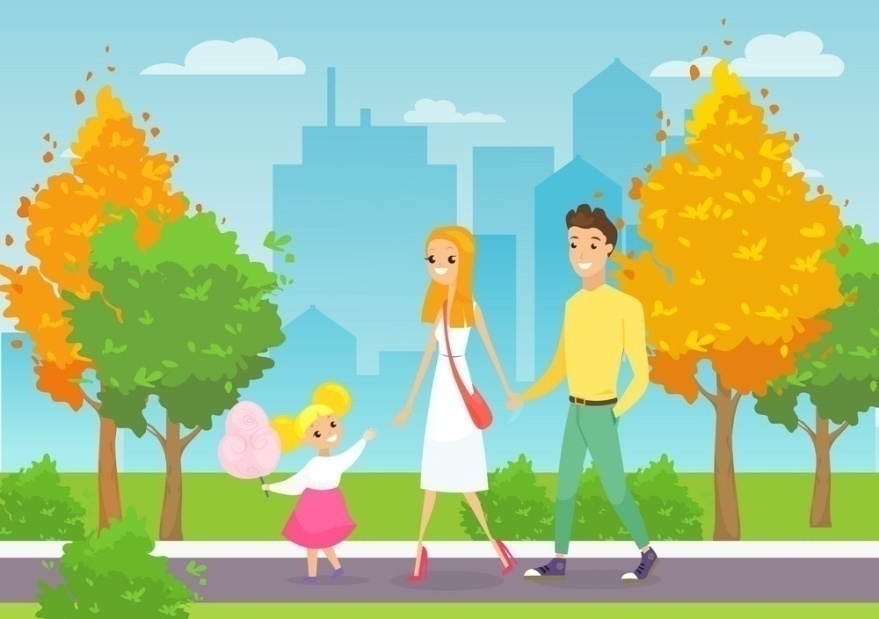 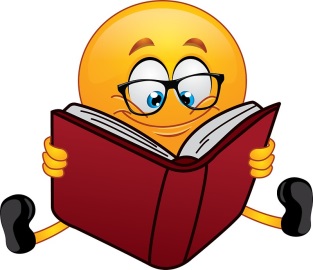 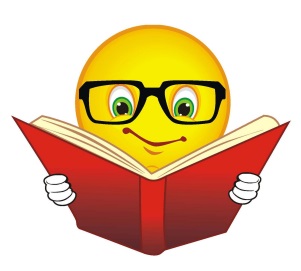 [Speaker Notes: Составь предложение по заданным параметрам: глагол сказуемое, временная категория, тип предложения по цели высказывания и подлежащее. *При правильно составленном предложении необходимо нажать левую кнопку-смайлик (с ножками), в случае, если ученик даёт неправильный ответ – правую кнопку-смайлик.]
We didn’t walk in the park.
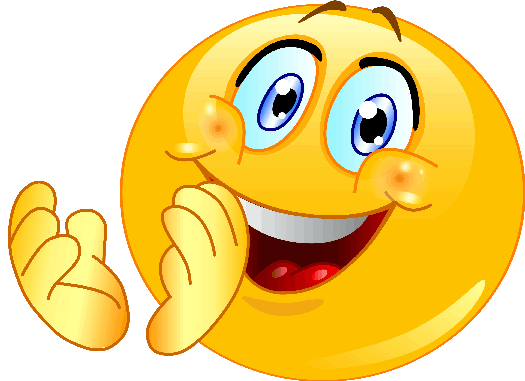 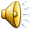 [Speaker Notes: Нажми кнопку enter для появления правильного ответа
Нажми кнопку-смайлик в центре слайда для перехода на слайд в номерами вопросов]
We didn’t walk in the park.
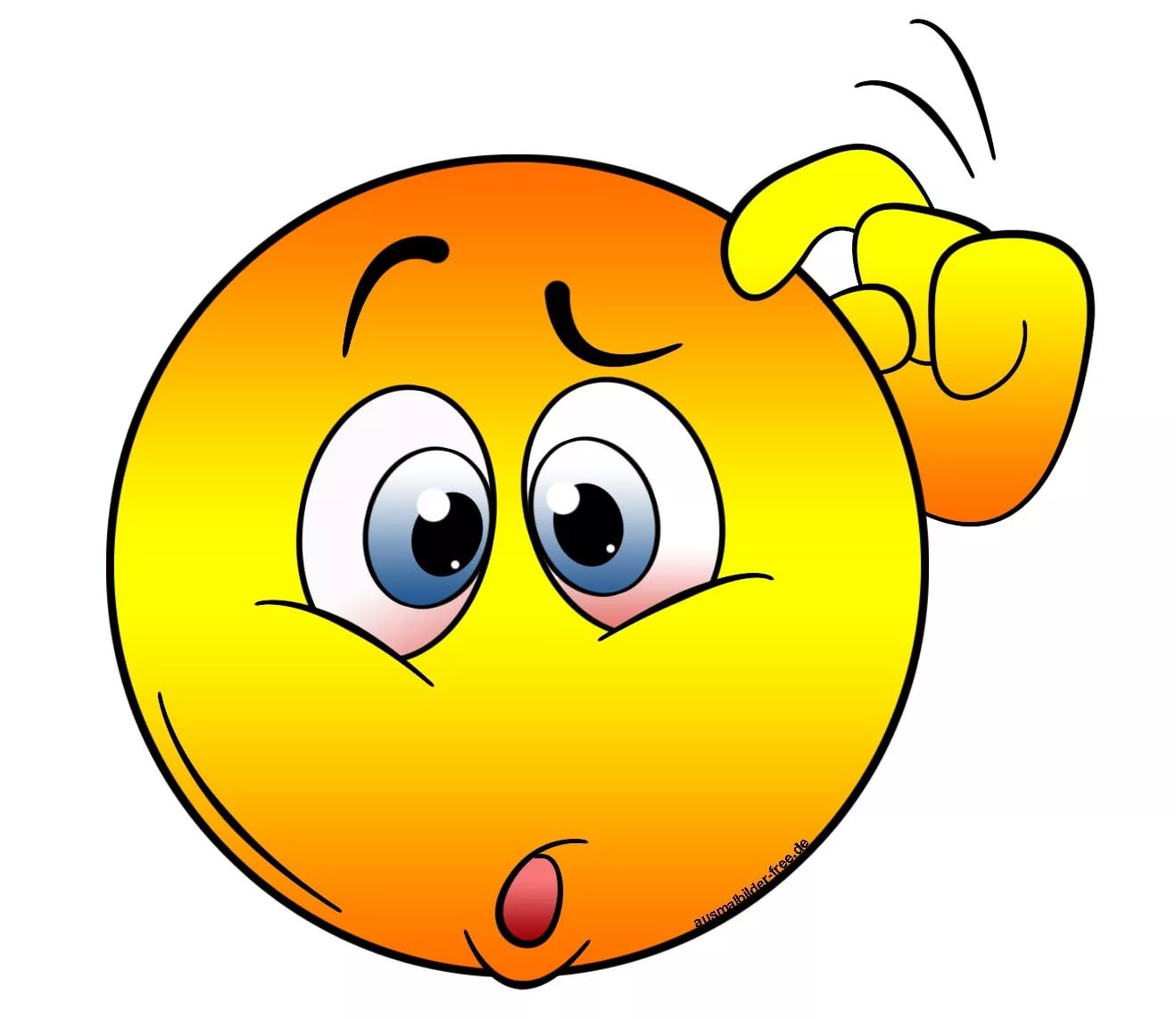 [Speaker Notes: Нажми кнопку enter для появления правильного ответа
Нажми кнопку-смайлик в центре слайда для перехода на слайд в номерами вопросов]
feed
the
dog
Present
Perfect
?
he
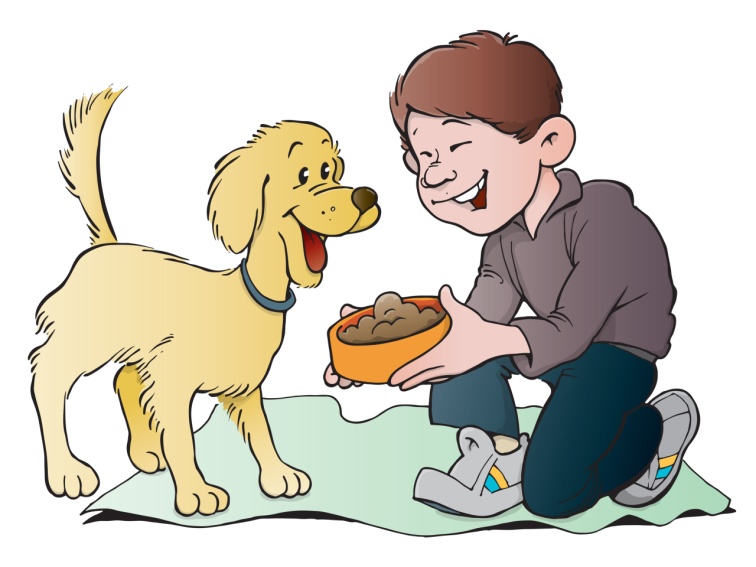 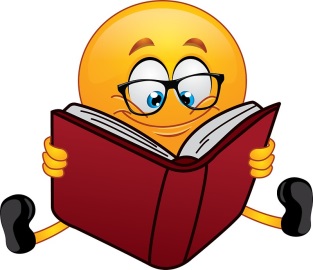 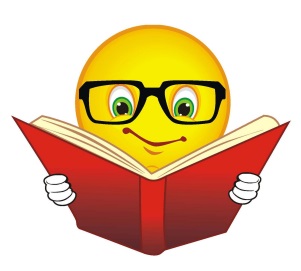 [Speaker Notes: Составь предложение по заданным параметрам: глагол сказуемое, временная категория, тип предложения по цели высказывания и подлежащее. *При правильно составленном предложении необходимо нажать левую кнопку-смайлик (с ножками), в случае, если ученик даёт неправильный ответ – правую кнопку-смайлик.]
Has he fed the dog?
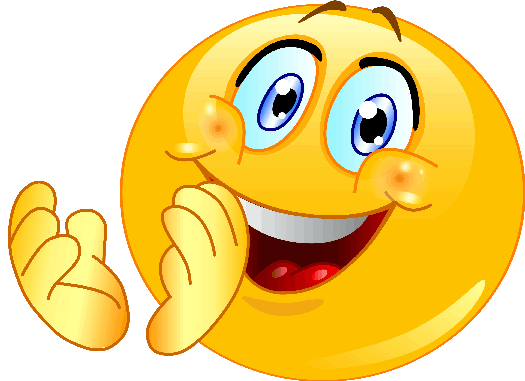 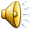 [Speaker Notes: Нажми кнопку enter для появления правильного ответа
Нажми кнопку-смайлик в центре слайда для перехода на слайд в номерами вопросов]
Has he fed the dog?
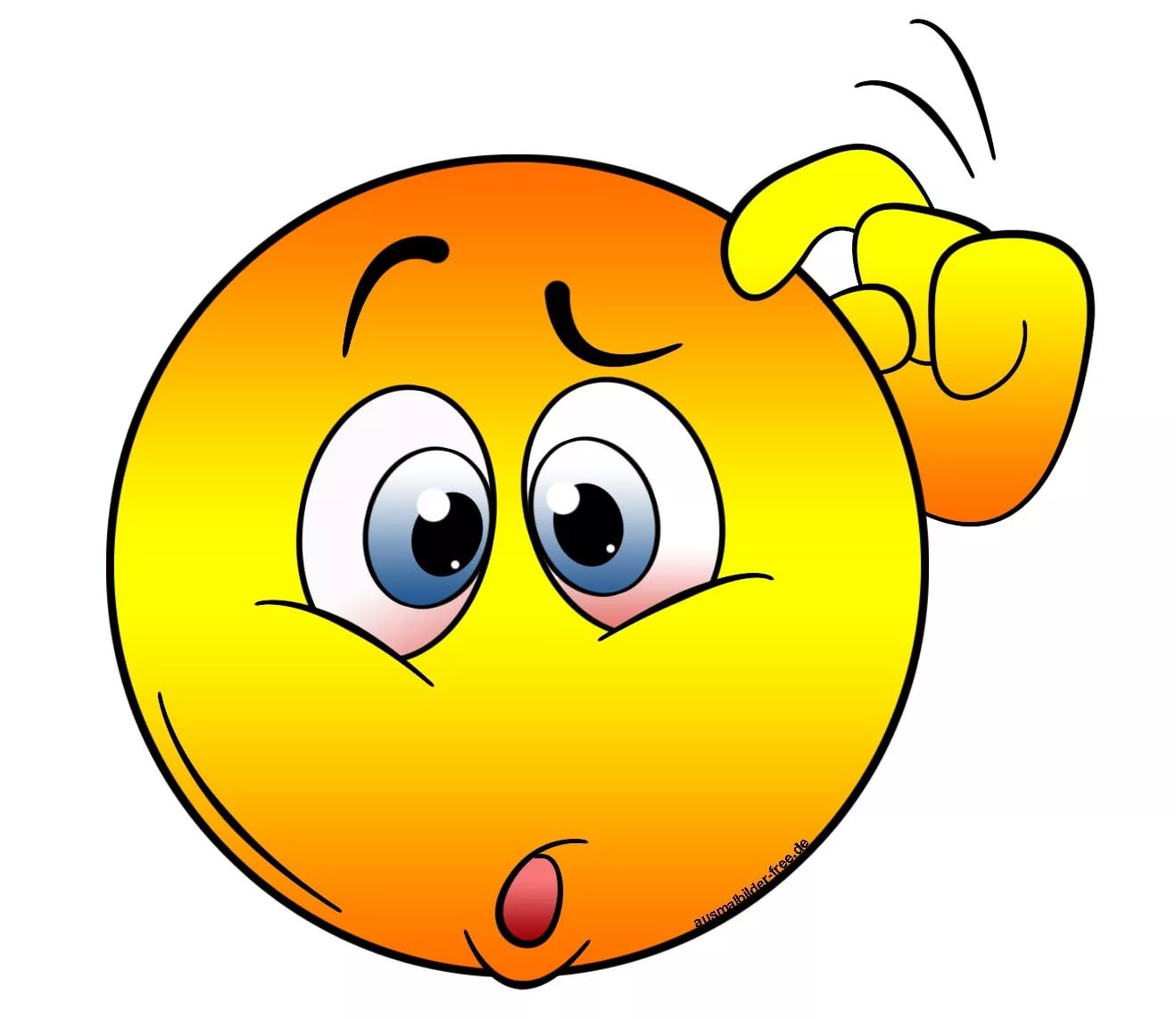 [Speaker Notes: Нажми кнопку enter для появления правильного ответа
Нажми кнопку-смайлик в центре слайда для перехода на слайд в номерами вопросов]
make
the
bed
Past
Simple
-
Mike
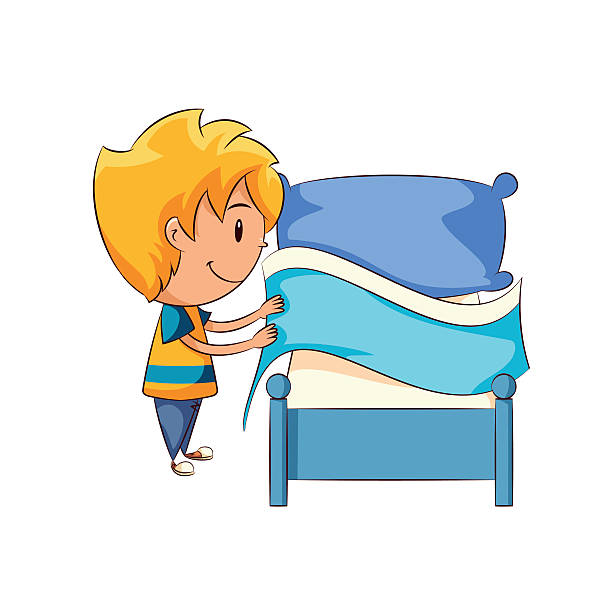 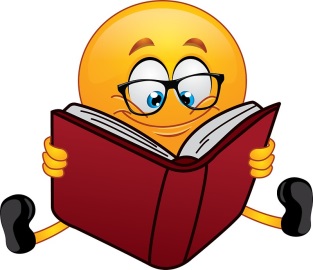 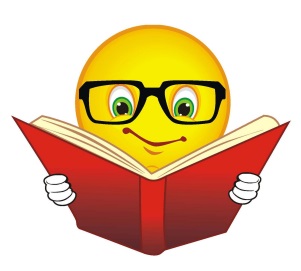 [Speaker Notes: Составь предложение по заданным параметрам: глагол сказуемое, временная категория, тип предложения по цели высказывания и подлежащее. *При правильно составленном предложении необходимо нажать левую кнопку-смайлик (с ножками), в случае, если ученик даёт неправильный ответ – правую кнопку-смайлик.]
Mike didn’t make the bed.
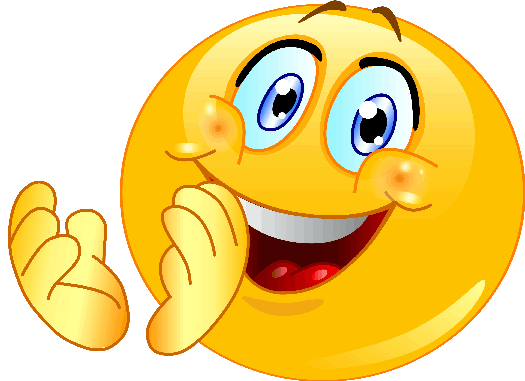 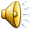 [Speaker Notes: Нажми кнопку enter для появления правильного ответа
Нажми кнопку-смайлик в центре слайда для перехода на слайд в номерами вопросов]
Mike didn’t make the bed.
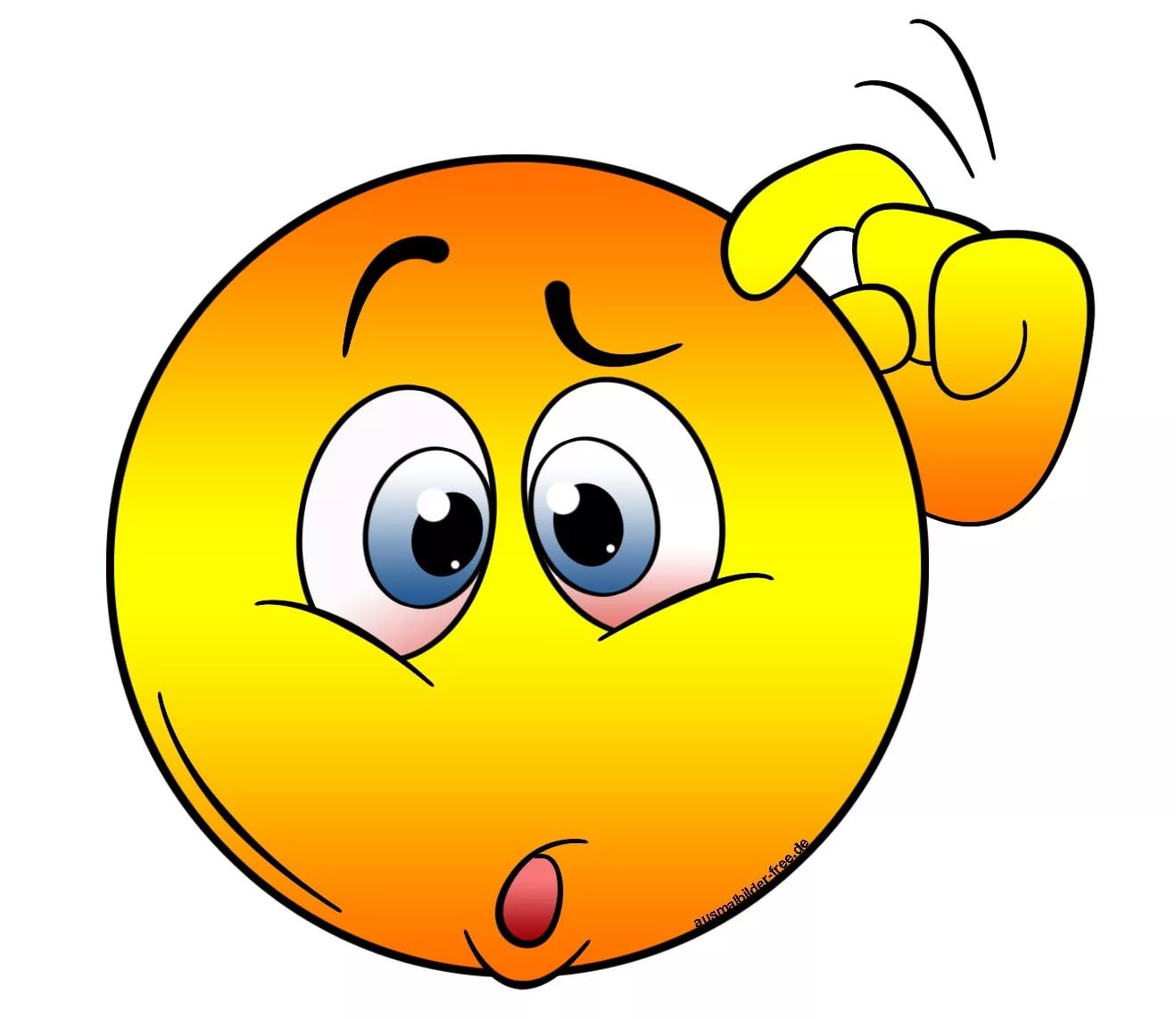 [Speaker Notes: Нажми кнопку enter для появления правильного ответа
Нажми кнопку-смайлик в центре слайда для перехода на слайд в номерами вопросов]
drive 
a car
Present
Continuous
?
Brian
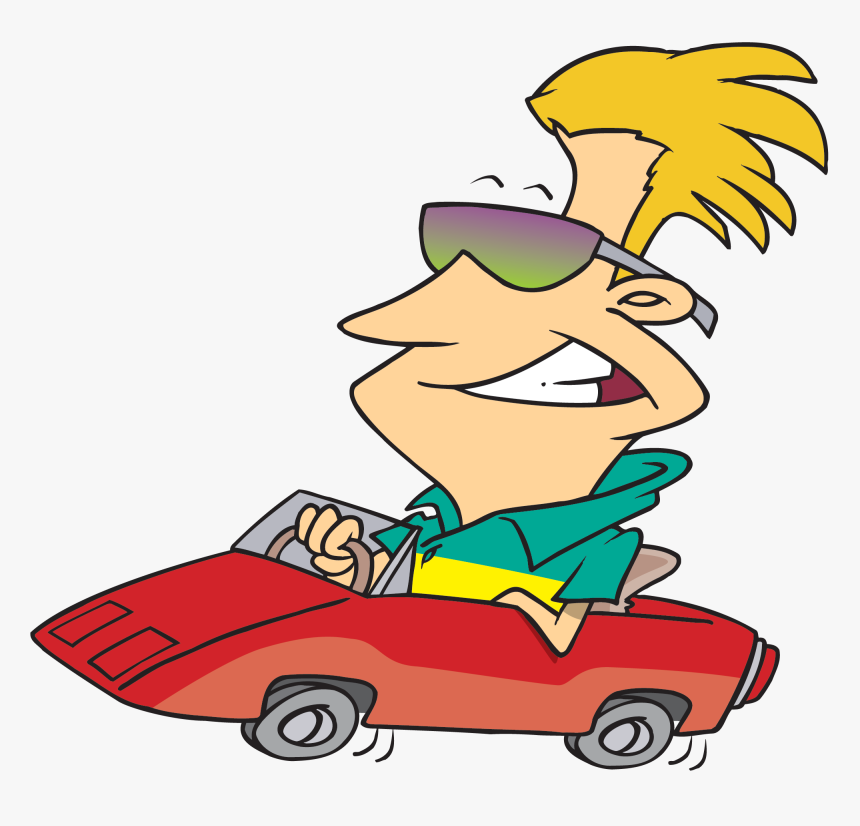 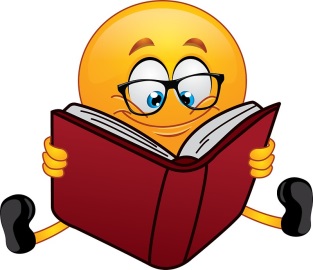 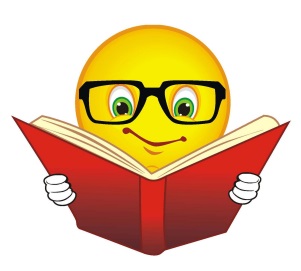 [Speaker Notes: Составь предложение по заданным параметрам: глагол сказуемое, временная категория, тип предложения по цели высказывания и подлежащее. *При правильно составленном предложении необходимо нажать левую кнопку-смайлик (с ножками), в случае, если ученик даёт неправильный ответ – правую кнопку-смайлик.]
Is Brian driving a car?
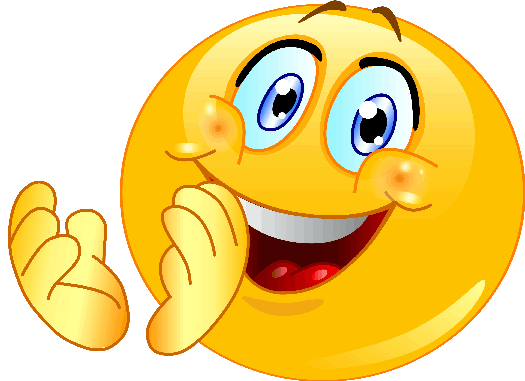 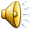 [Speaker Notes: Нажми кнопку enter для появления правильного ответа
Нажми кнопку-смайлик в центре слайда для перехода на слайд в номерами вопросов]
Is Brian driving a car?
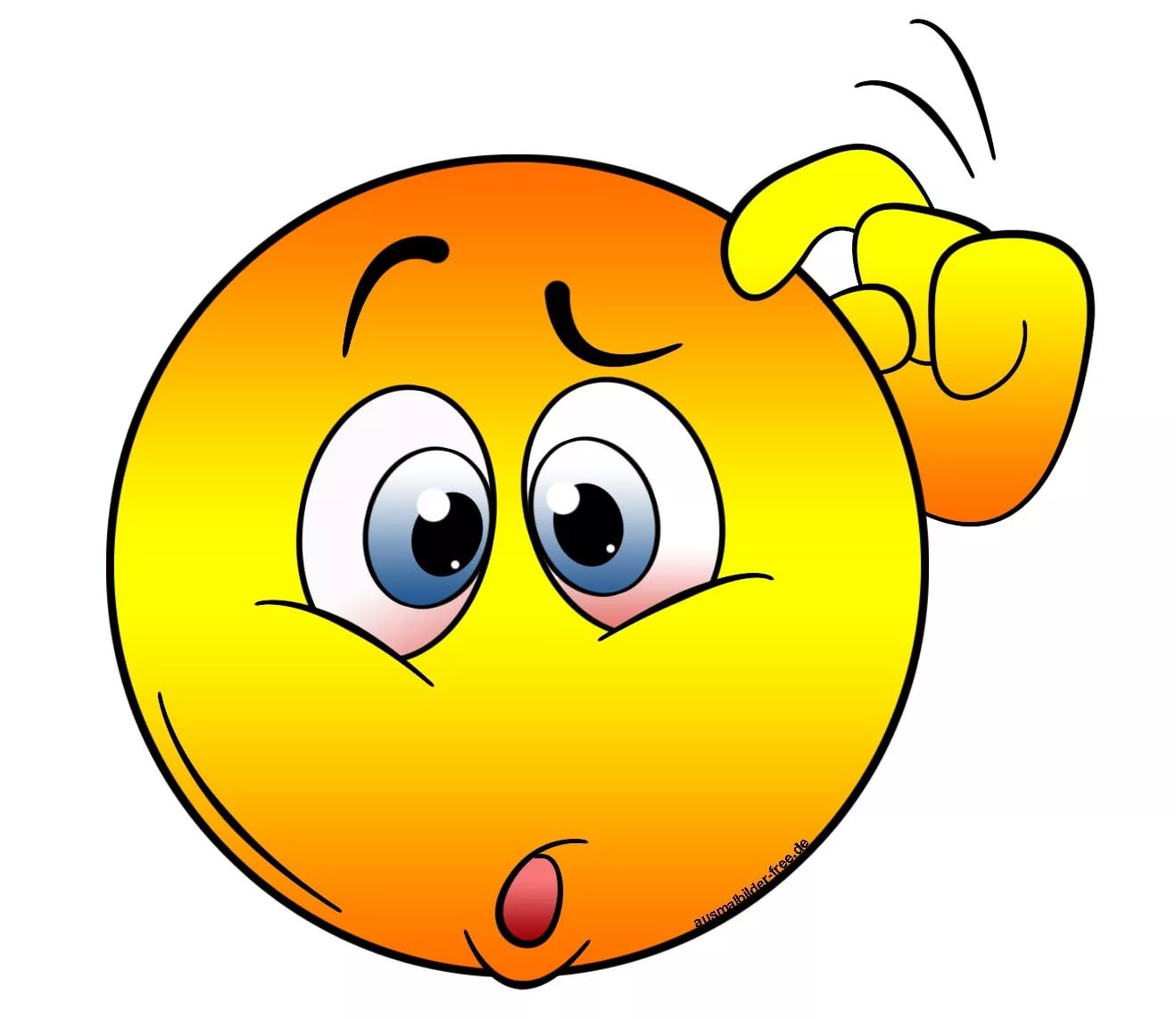 [Speaker Notes: Нажми кнопку enter для появления правильного ответа
Нажми кнопку-смайлик в центре слайда для перехода на слайд в номерами вопросов]
write
a letter
Past
Simple
-
Barbara
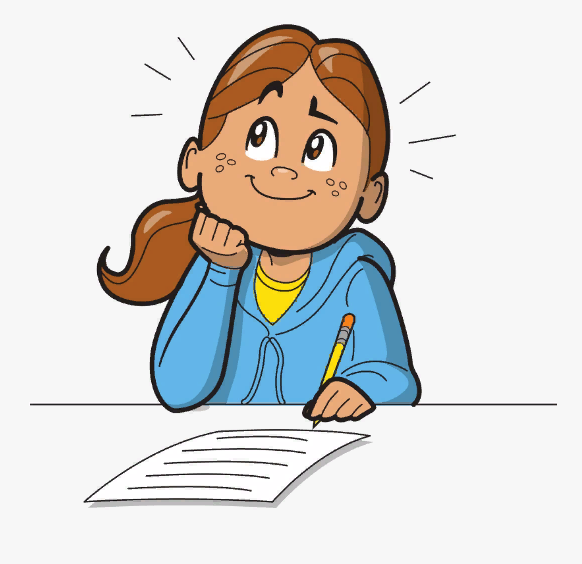 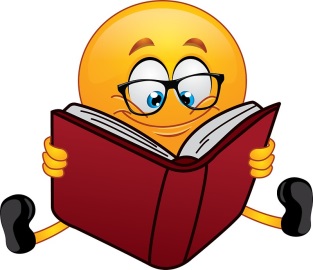 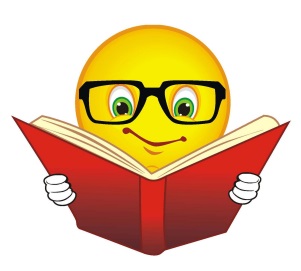 [Speaker Notes: Составь предложение по заданным параметрам: глагол сказуемое, временная категория, тип предложения по цели высказывания и подлежащее. *При правильно составленном предложении необходимо нажать левую кнопку-смайлик (с ножками), в случае, если ученик даёт неправильный ответ – правую кнопку-смайлик.]
Barbara didn’t write a letter.
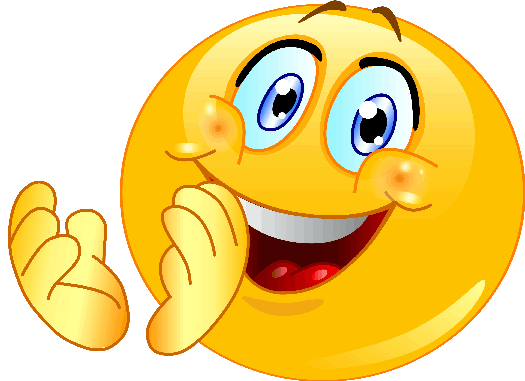 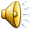 [Speaker Notes: Нажми кнопку enter для появления правильного ответа
Нажми кнопку-смайлик в центре слайда для перехода на слайд в номерами вопросов]
Barbara didn’t write a letter.
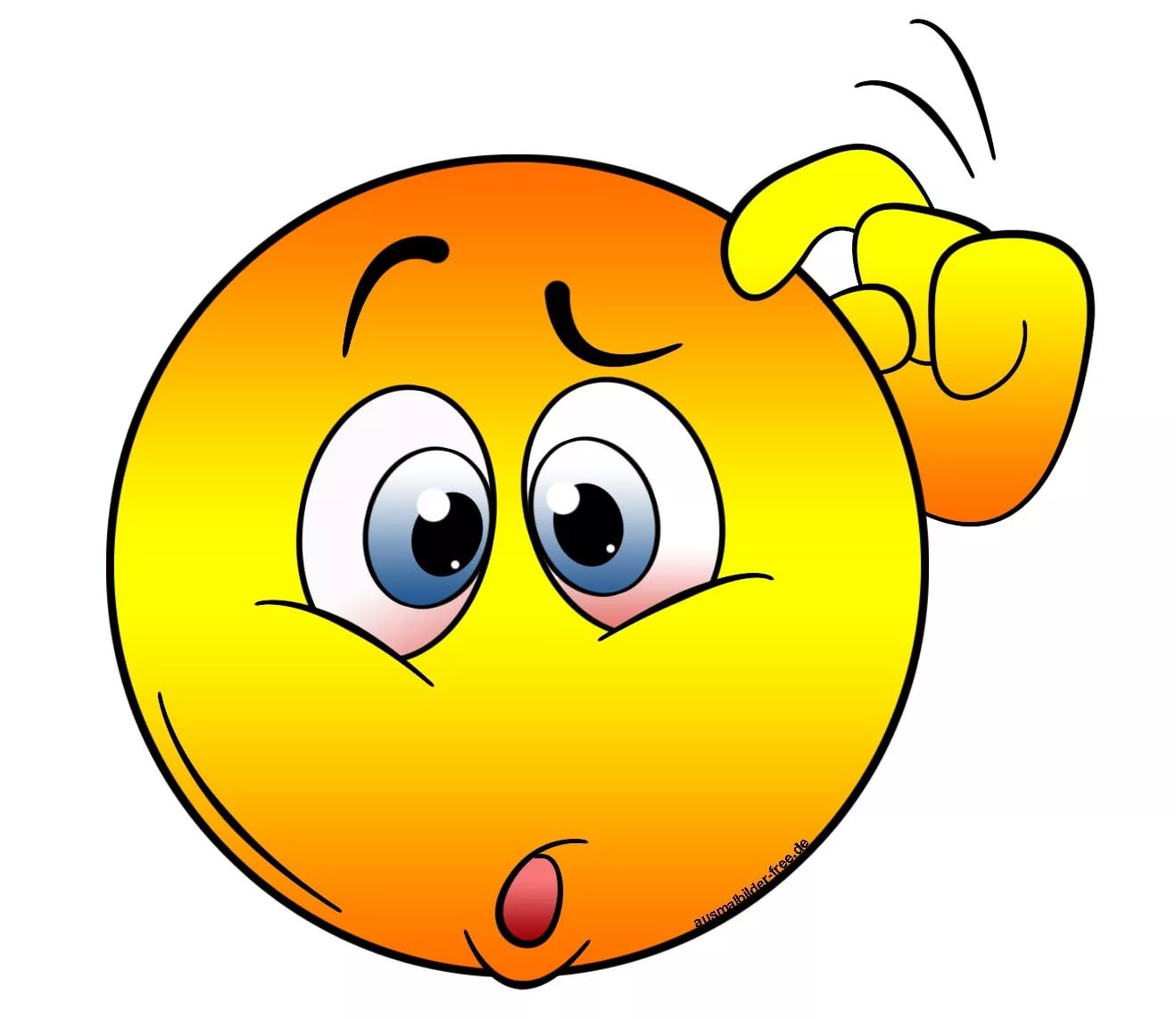 [Speaker Notes: Нажми кнопку enter для появления правильного ответа
Нажми кнопку-смайлик в центре слайда для перехода на слайд в номерами вопросов]
grow
flowers
Future
Simple
?
The gardener
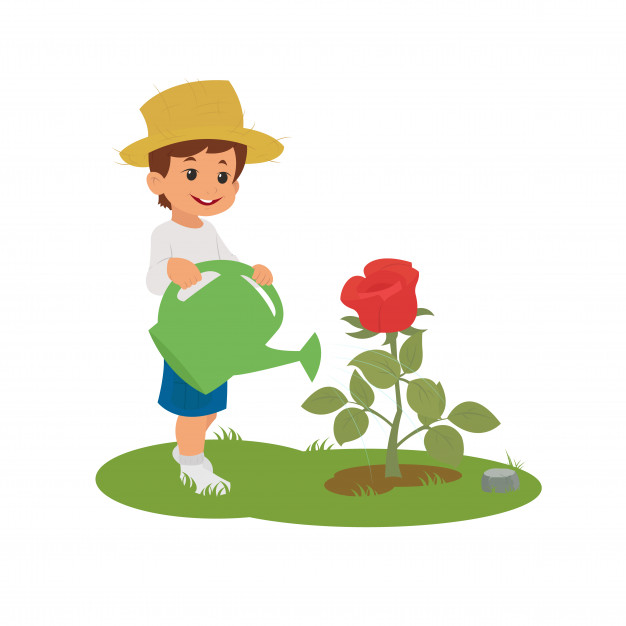 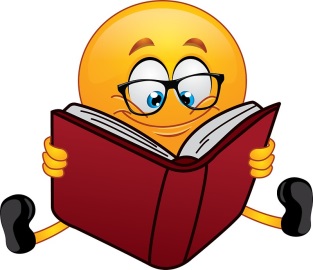 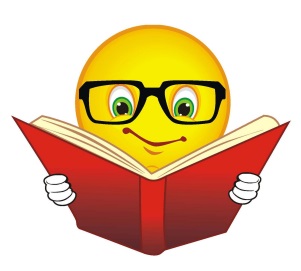 [Speaker Notes: Составь предложение по заданным параметрам: глагол сказуемое, временная категория, тип предложения по цели высказывания и подлежащее. *При правильно составленном предложении необходимо нажать левую кнопку-смайлик (с ножками), в случае, если ученик даёт неправильный ответ – правую кнопку-смайлик.]
Will the gardener grow flowers?
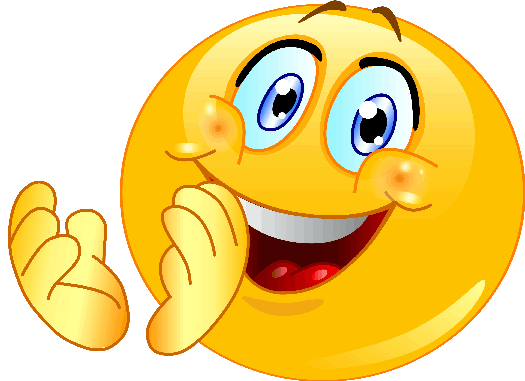 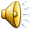 [Speaker Notes: Нажми кнопку enter для появления правильного ответа
Нажми кнопку-смайлик в центре слайда для перехода на слайд в номерами вопросов]
Will the gardener grow flowers?
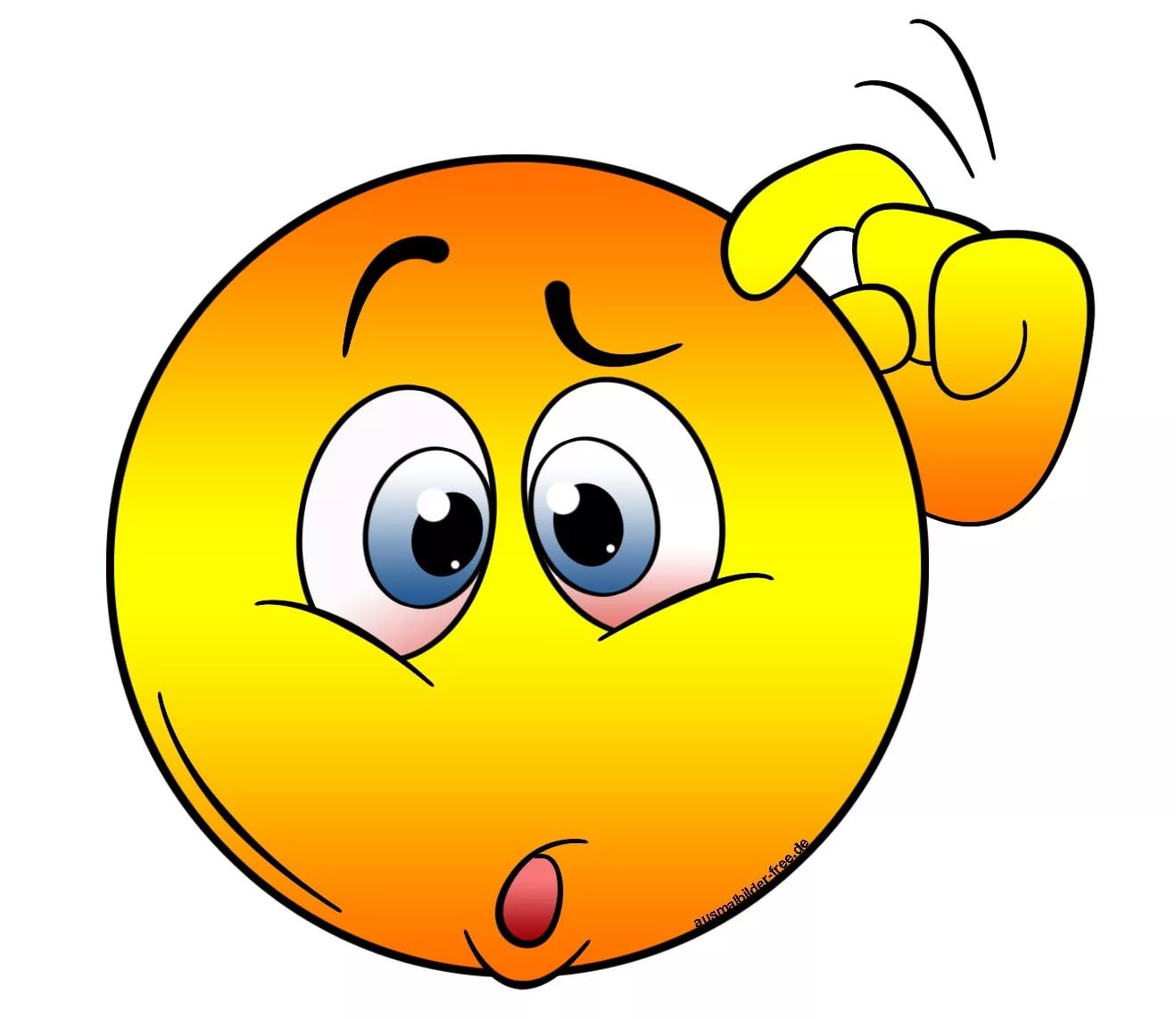 [Speaker Notes: Нажми кнопку enter для появления правильного ответа
Нажми кнопку-смайлик в центре слайда для перехода на слайд в номерами вопросов]
wash
hands
Present
Continuous
?
Tom
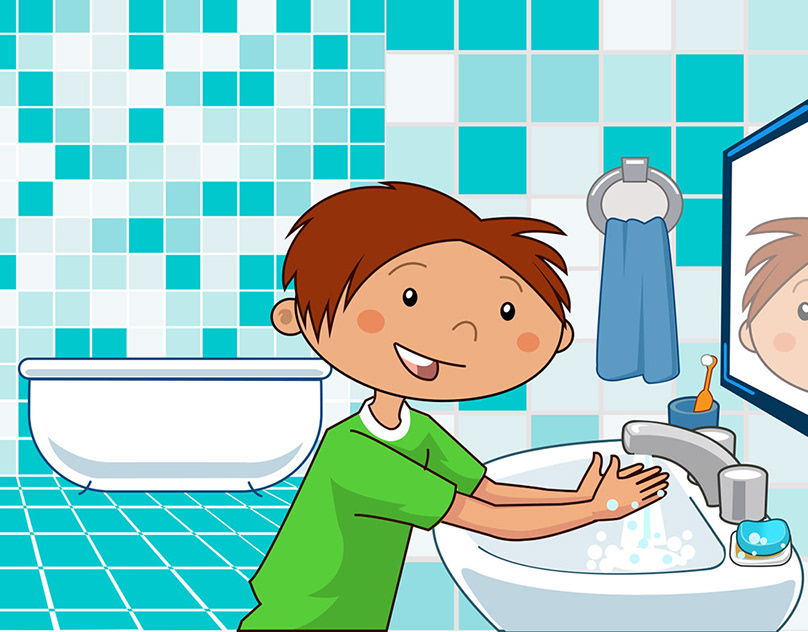 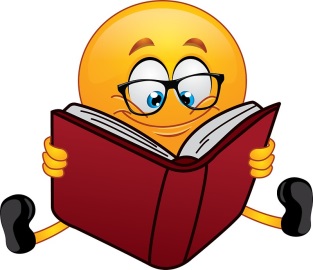 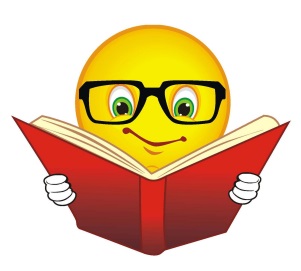 [Speaker Notes: Составь предложение по заданным параметрам: глагол сказуемое, временная категория, тип предложения по цели высказывания и подлежащее. *При правильно составленном предложении необходимо нажать левую кнопку-смайлик (с ножками), в случае, если ученик даёт неправильный ответ – правую кнопку-смайлик.]
Is Tom washing his hands?
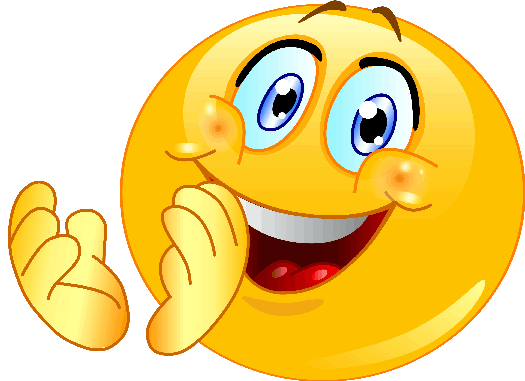 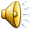 [Speaker Notes: Нажми кнопку enter для появления правильного ответа
Нажми кнопку-смайлик в центре слайда для перехода на слайд в номерами вопросов]
Is Tom washing his hands?
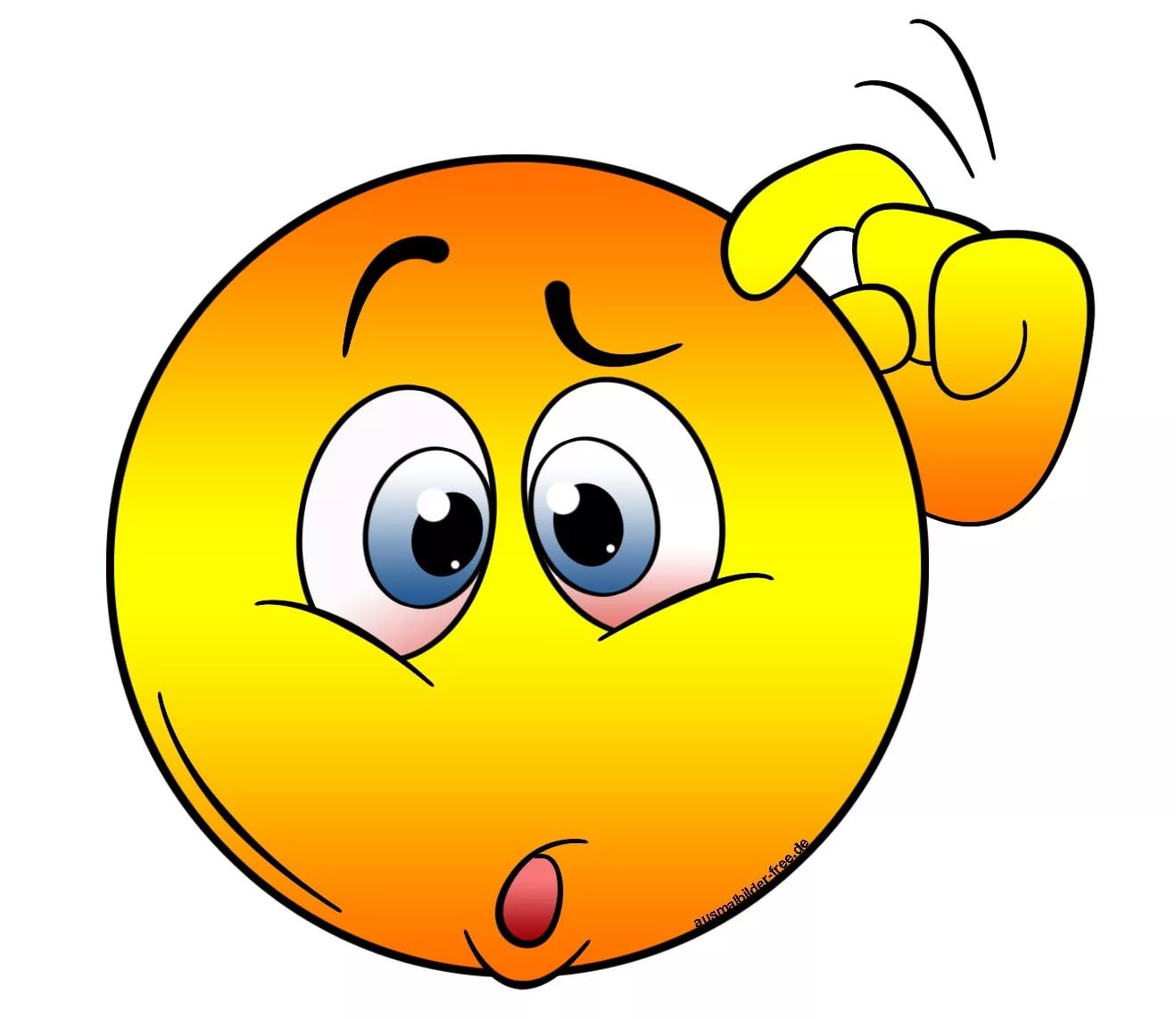 [Speaker Notes: Нажми кнопку enter для появления правильного ответа
Нажми кнопку-смайлик в центре слайда для перехода на слайд в номерами вопросов]
get
presents
Past Simple
+
Sam and Lucy
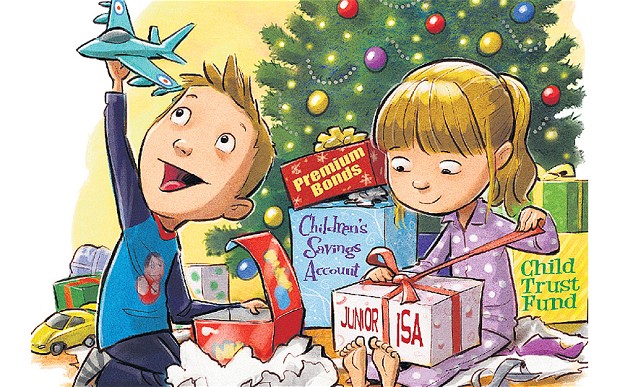 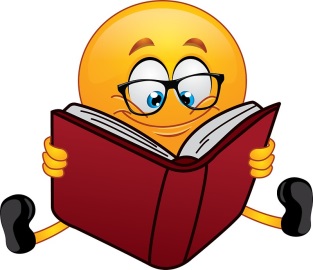 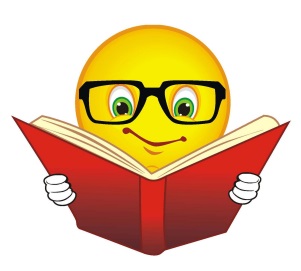 [Speaker Notes: Составь предложение по заданным параметрам: глагол сказуемое, временная категория, тип предложения по цели высказывания и подлежащее. *При правильно составленном предложении необходимо нажать левую кнопку-смайлик (с ножками), в случае, если ученик даёт неправильный ответ – правую кнопку-смайлик.]
Sam and Lucy got presents.
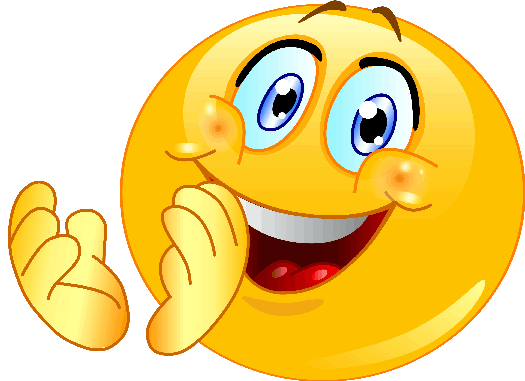 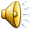 [Speaker Notes: Нажми кнопку enter для появления правильного ответа
Нажми кнопку-смайлик в центре слайда для перехода на слайд в номерами вопросов]
Sam and Lucy got presents.
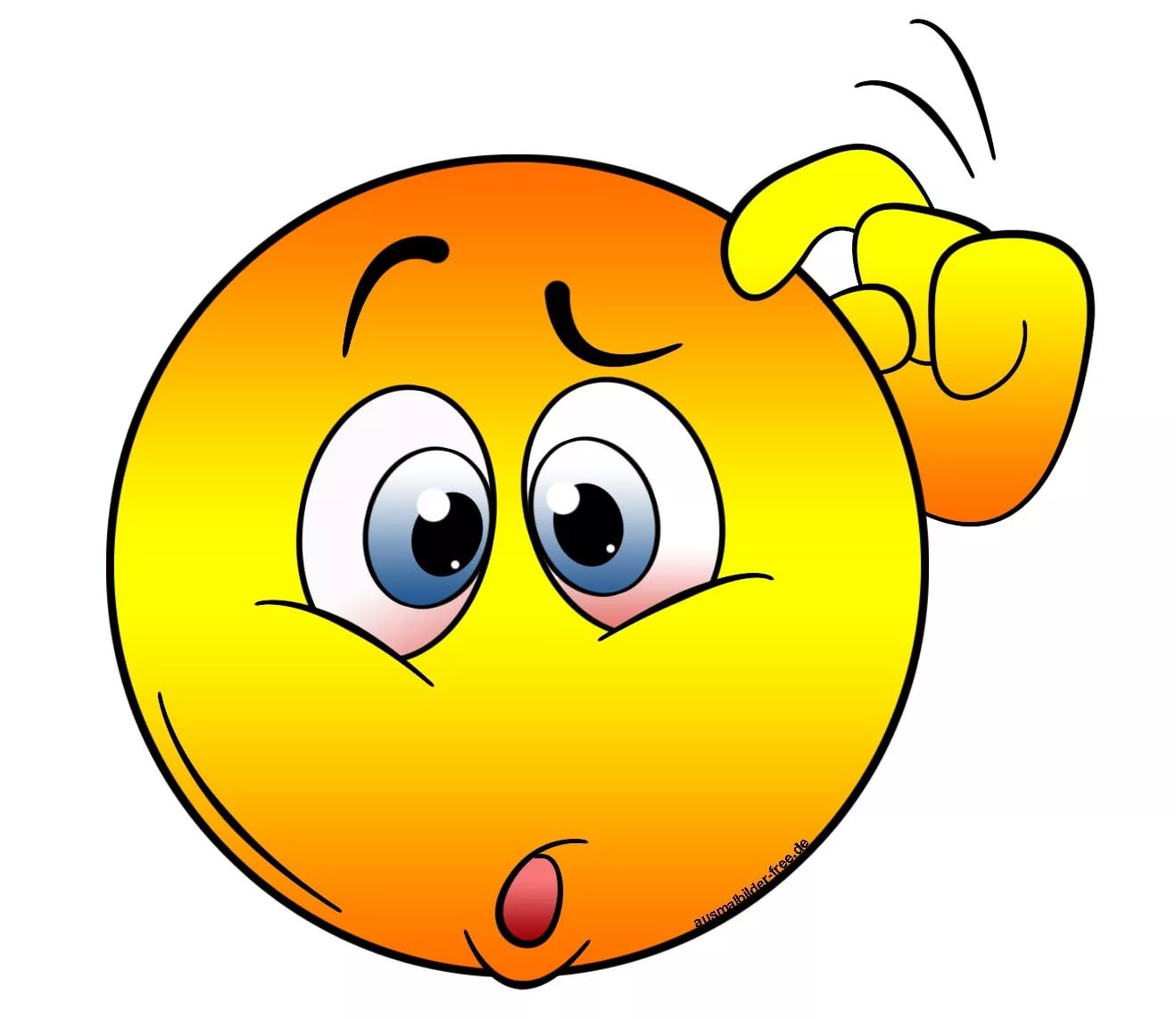 [Speaker Notes: Нажми кнопку enter для появления правильного ответа
Нажми кнопку-смайлик в центре слайда для перехода на слайд в номерами вопросов]
fly
a kite
Present
Perfect
-
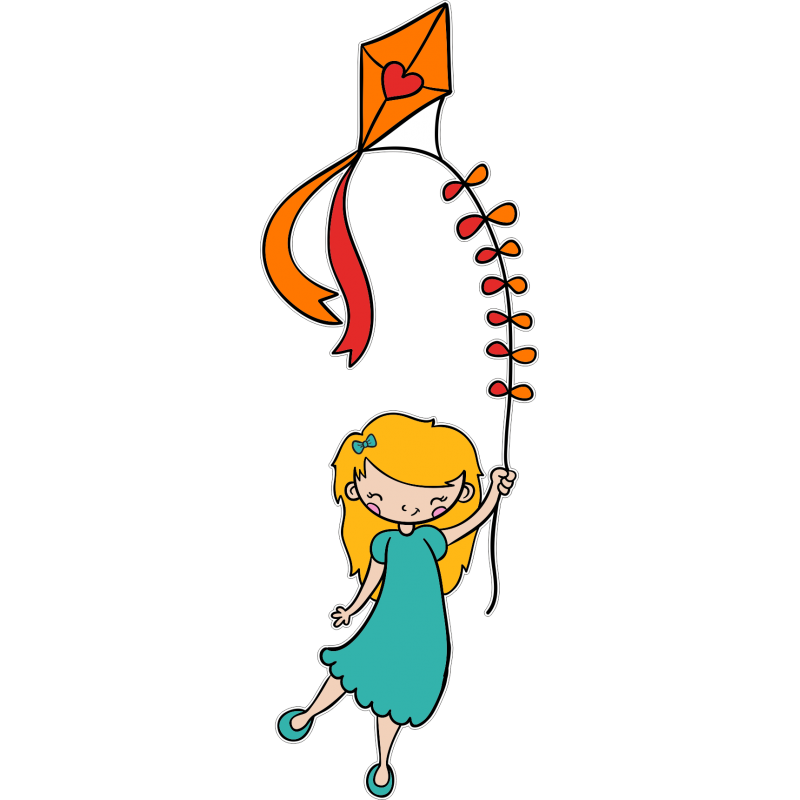 The girl
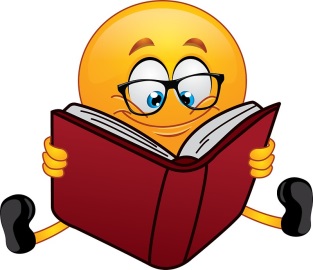 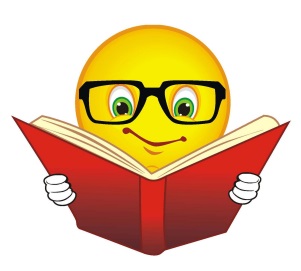 [Speaker Notes: Составь предложение по заданным параметрам: глагол сказуемое, временная категория, тип предложения по цели высказывания и подлежащее. *При правильно составленном предложении необходимо нажать левую кнопку-смайлик (с ножками), в случае, если ученик даёт неправильный ответ – правую кнопку-смайлик.]
The girl hasn’t flown a kite.
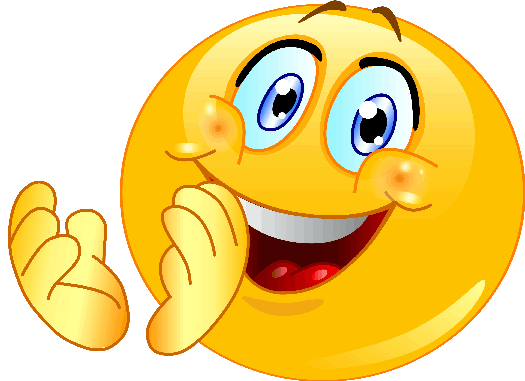 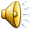 [Speaker Notes: Нажми кнопку enter для появления правильного ответа
Нажми кнопку-смайлик в центре слайда для перехода на слайд в номерами вопросов]
The girl hasn’t flown a kite.
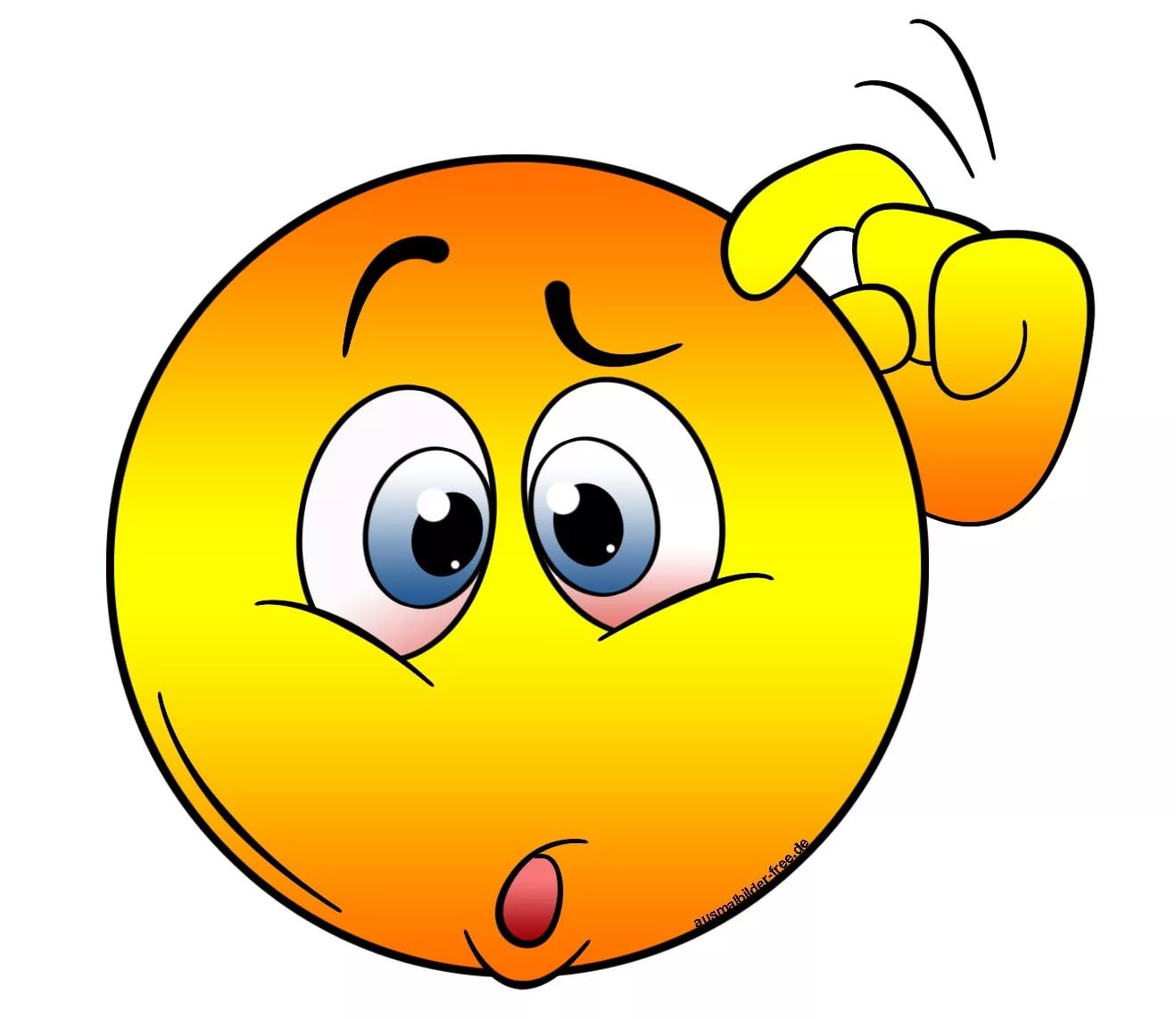 [Speaker Notes: Нажми кнопку enter для появления правильного ответа
Нажми кнопку-смайлик в центре слайда для перехода на слайд в номерами вопросов]
lose
the key
Present
Perfect
+
I
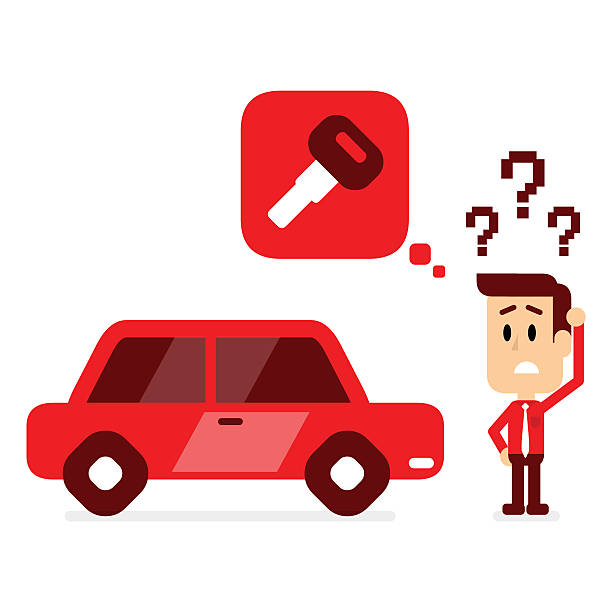 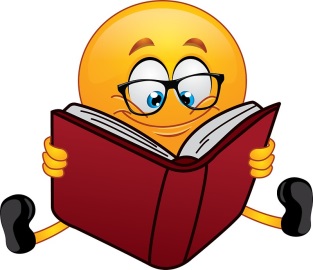 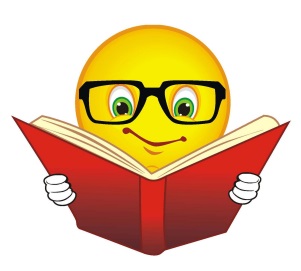 [Speaker Notes: Составь предложение по заданным параметрам: глагол сказуемое, временная категория, тип предложения по цели высказывания и подлежащее. *При правильно составленном предложении необходимо нажать левую кнопку-смайлик (с ножками), в случае, если ученик даёт неправильный ответ – правую кнопку-смайлик.]
I have lost the key.
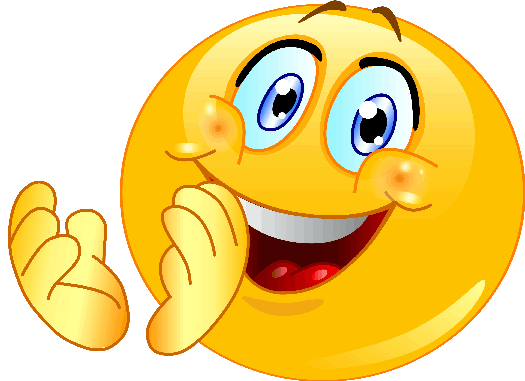 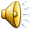 [Speaker Notes: Нажми кнопку enter для появления правильного ответа
Нажми кнопку-смайлик в центре слайда для перехода на слайд в номерами вопросов]
I have lost the key.
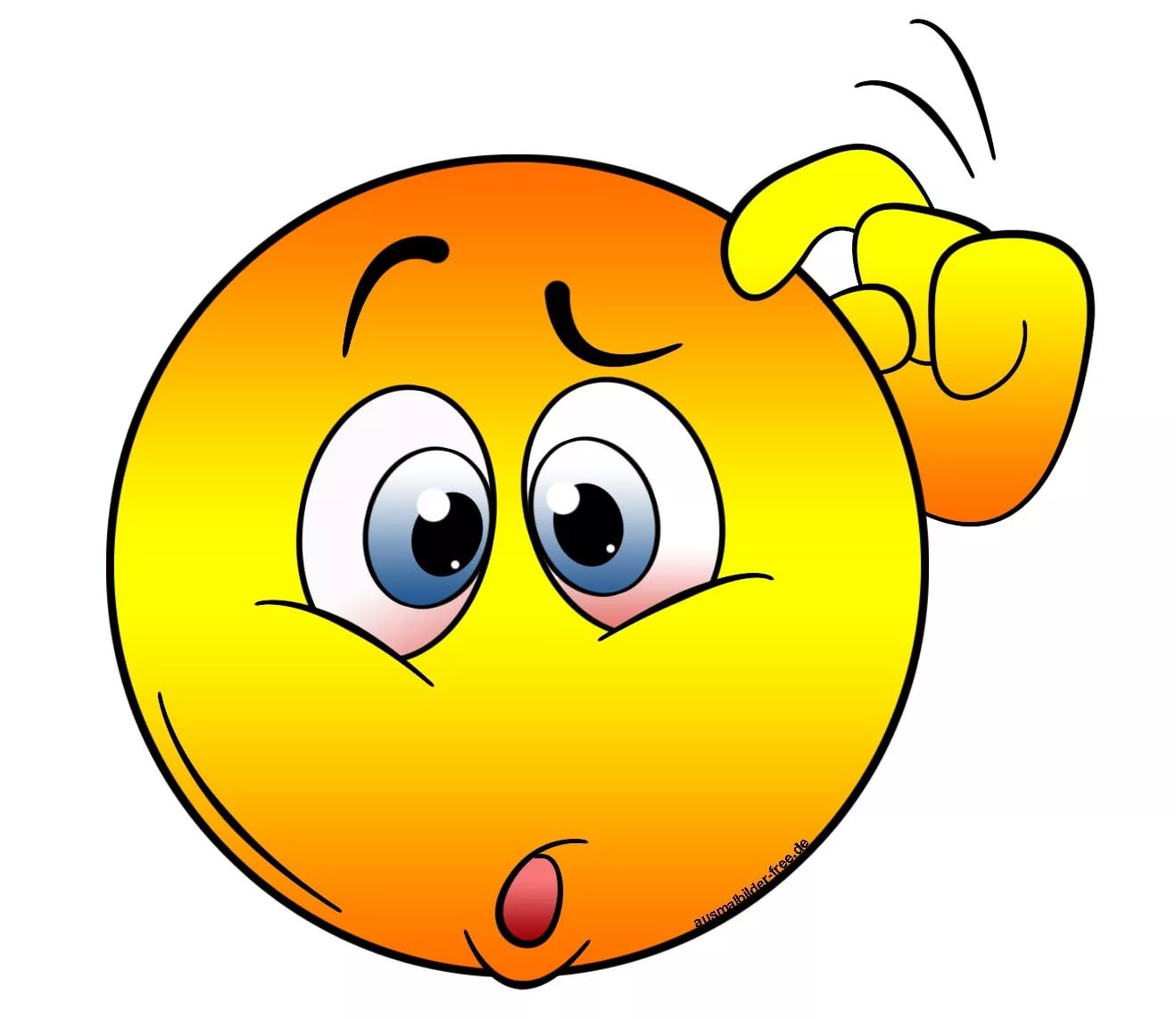 [Speaker Notes: Нажми кнопку enter для появления правильного ответа
Нажми кнопку-смайлик в центре слайда для перехода на слайд в номерами вопросов]
collect
badges
Present
Simple
?
Jack
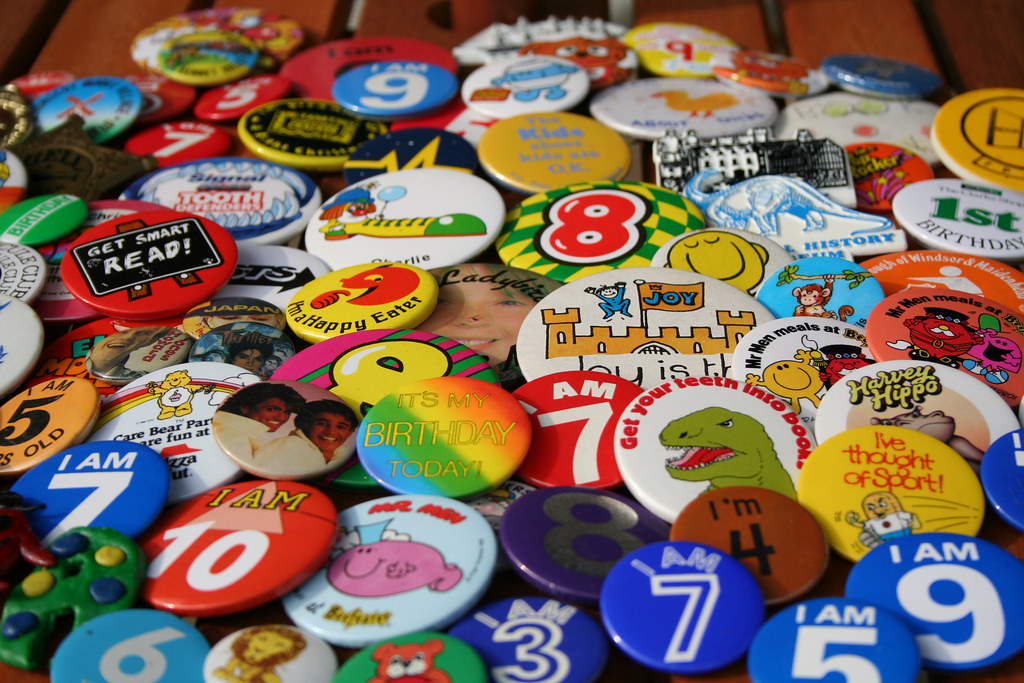 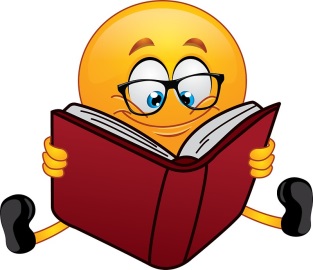 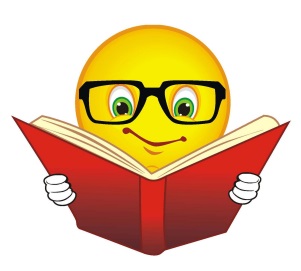 [Speaker Notes: Составь предложение по заданным параметрам: глагол сказуемое, временная категория, тип предложения по цели высказывания и подлежащее. *При правильно составленном предложении необходимо нажать левую кнопку-смайлик (с ножками), в случае, если ученик даёт неправильный ответ – правую кнопку-смайлик.]
Does Jack collect badges?
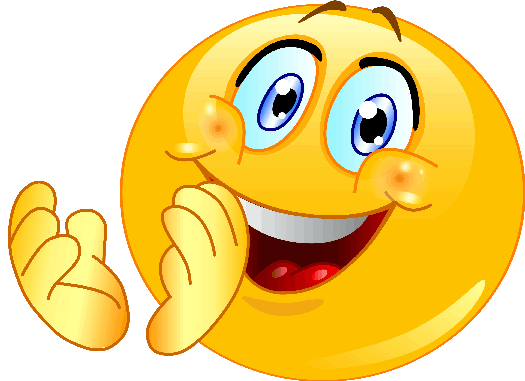 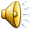 [Speaker Notes: Нажми кнопку enter для появления правильного ответа
Нажми кнопку-смайлик в центре слайда для перехода на слайд в номерами вопросов]
Does Jack collect badges?
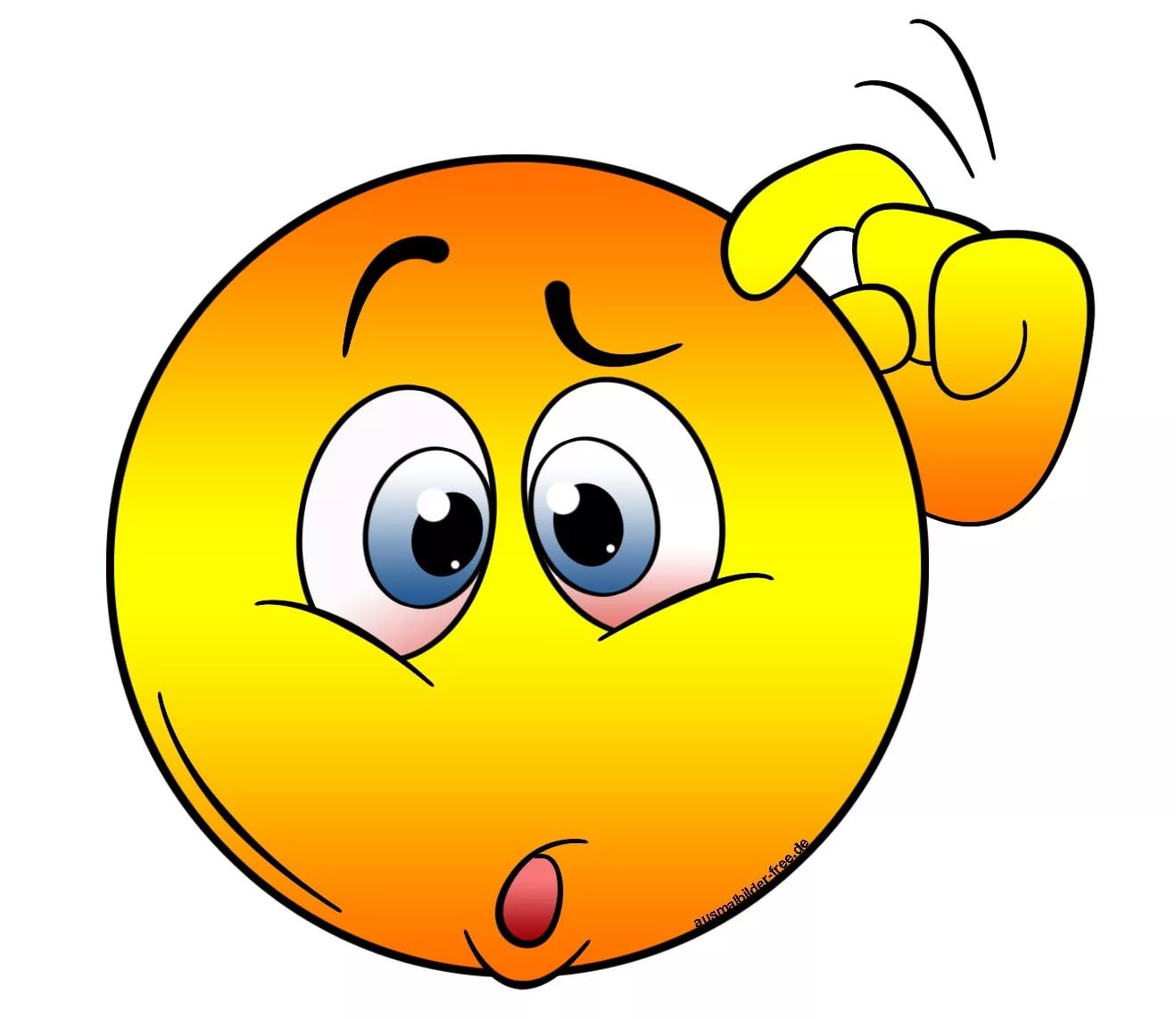 [Speaker Notes: Нажми кнопку enter для появления правильного ответа
Нажми кнопку-смайлик в центре слайда для перехода на слайд в номерами вопросов]
arrive
in Moscow
Present
Perfect
+
My mother and I
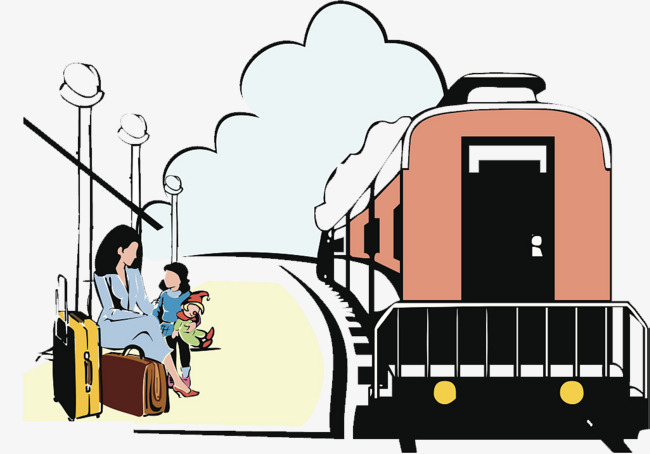 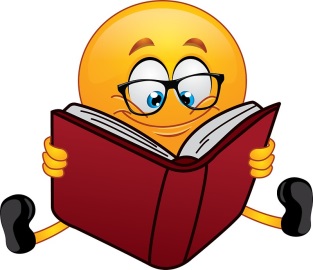 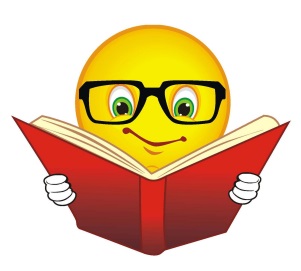 [Speaker Notes: Составь предложение по заданным параметрам: глагол сказуемое, временная категория, тип предложения по цели высказывания и подлежащее. *При правильно составленном предложении необходимо нажать левую кнопку-смайлик (с ножками), в случае, если ученик даёт неправильный ответ – правую кнопку-смайлик.]
My mother and I have arrived 
in Moscow.
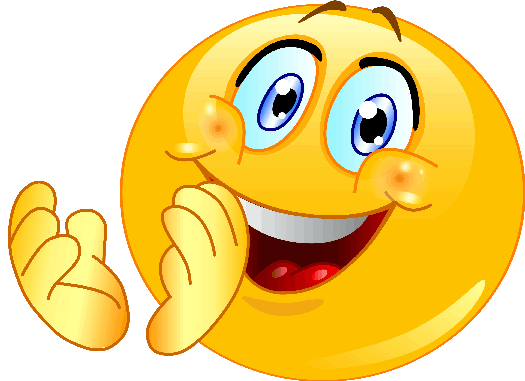 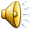 [Speaker Notes: Нажми кнопку enter для появления правильного ответа
Нажми кнопку-смайлик в центре слайда для перехода на слайд в номерами вопросов]
My mother and I have arrived 
in Moscow.
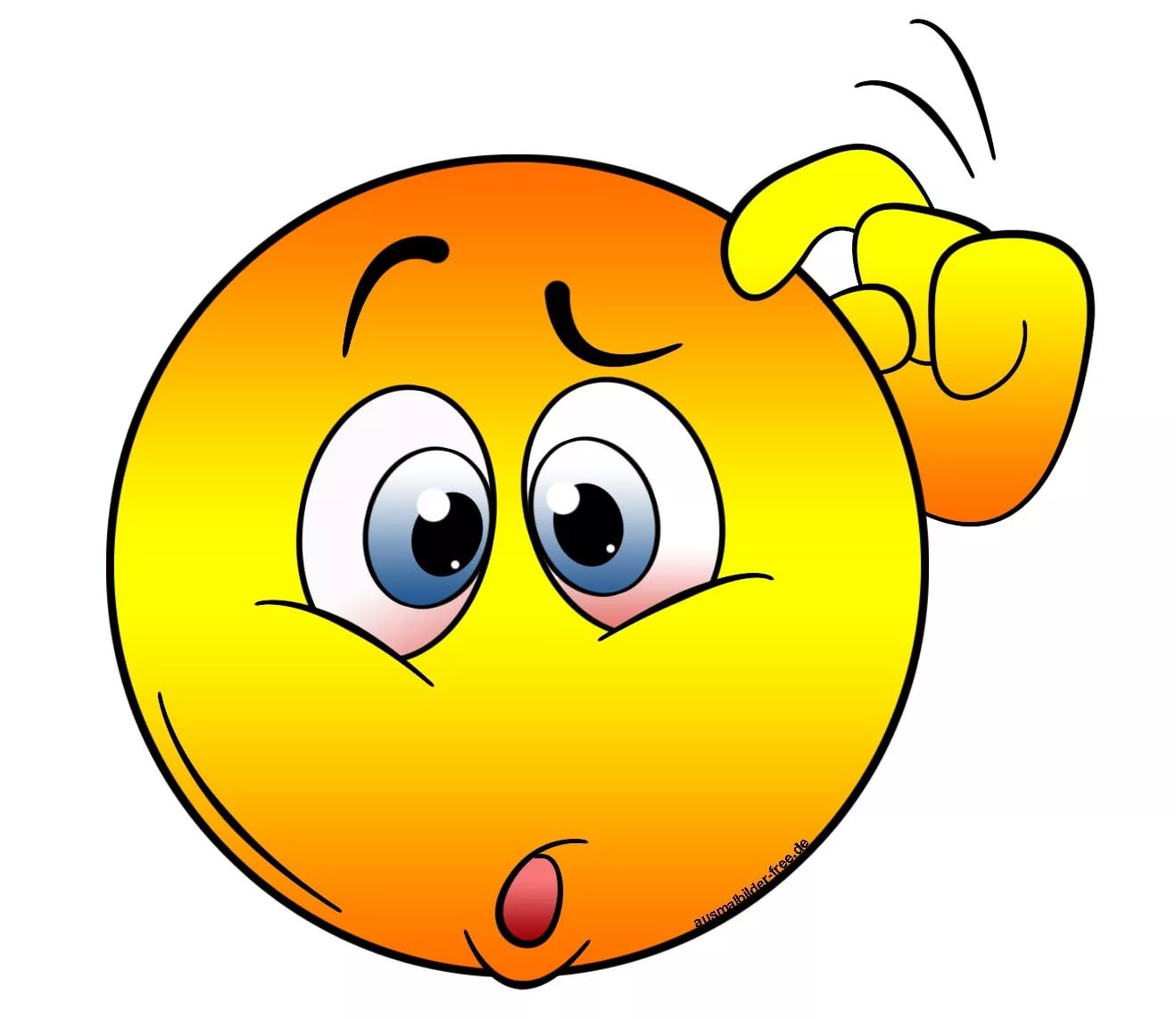 [Speaker Notes: Нажми кнопку enter для появления правильного ответа
Нажми кнопку-смайлик в центре слайда для перехода на слайд в номерами вопросов]
visit
their friend
Future
Simple
?
Maggie and Laura
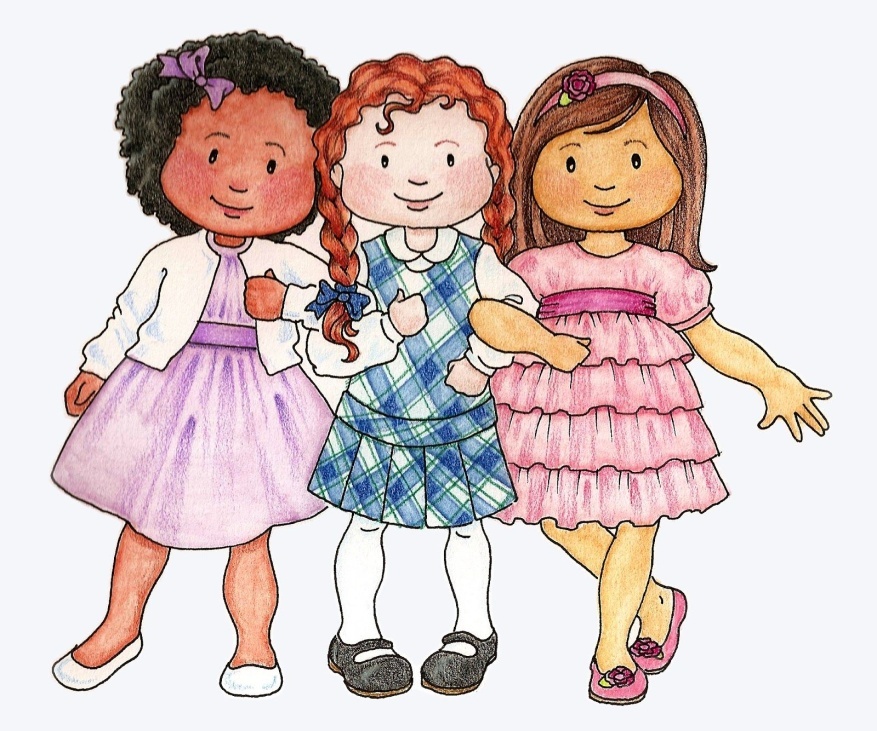 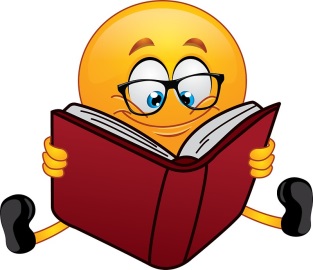 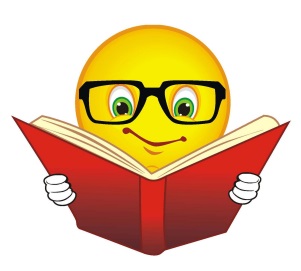 [Speaker Notes: Составь предложение по заданным параметрам: глагол сказуемое, временная категория, тип предложения по цели высказывания и подлежащее. *При правильно составленном предложении необходимо нажать левую кнопку-смайлик (с ножками), в случае, если ученик даёт неправильный ответ – правую кнопку-смайлик.]
Will Maggie and Laura visit 
their friend?
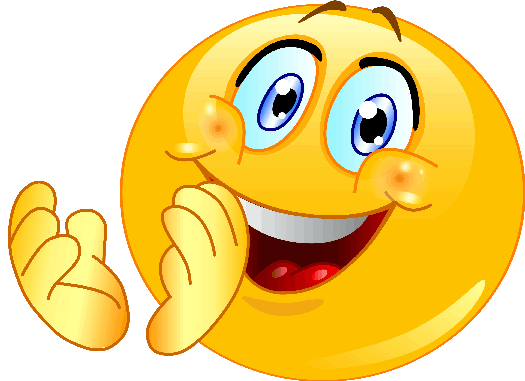 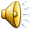 [Speaker Notes: Нажми кнопку enter для появления правильного ответа
Нажми кнопку-смайлик в центре слайда для перехода на слайд в номерами вопросов]
Will Maggie and Laura visit 
their friend?
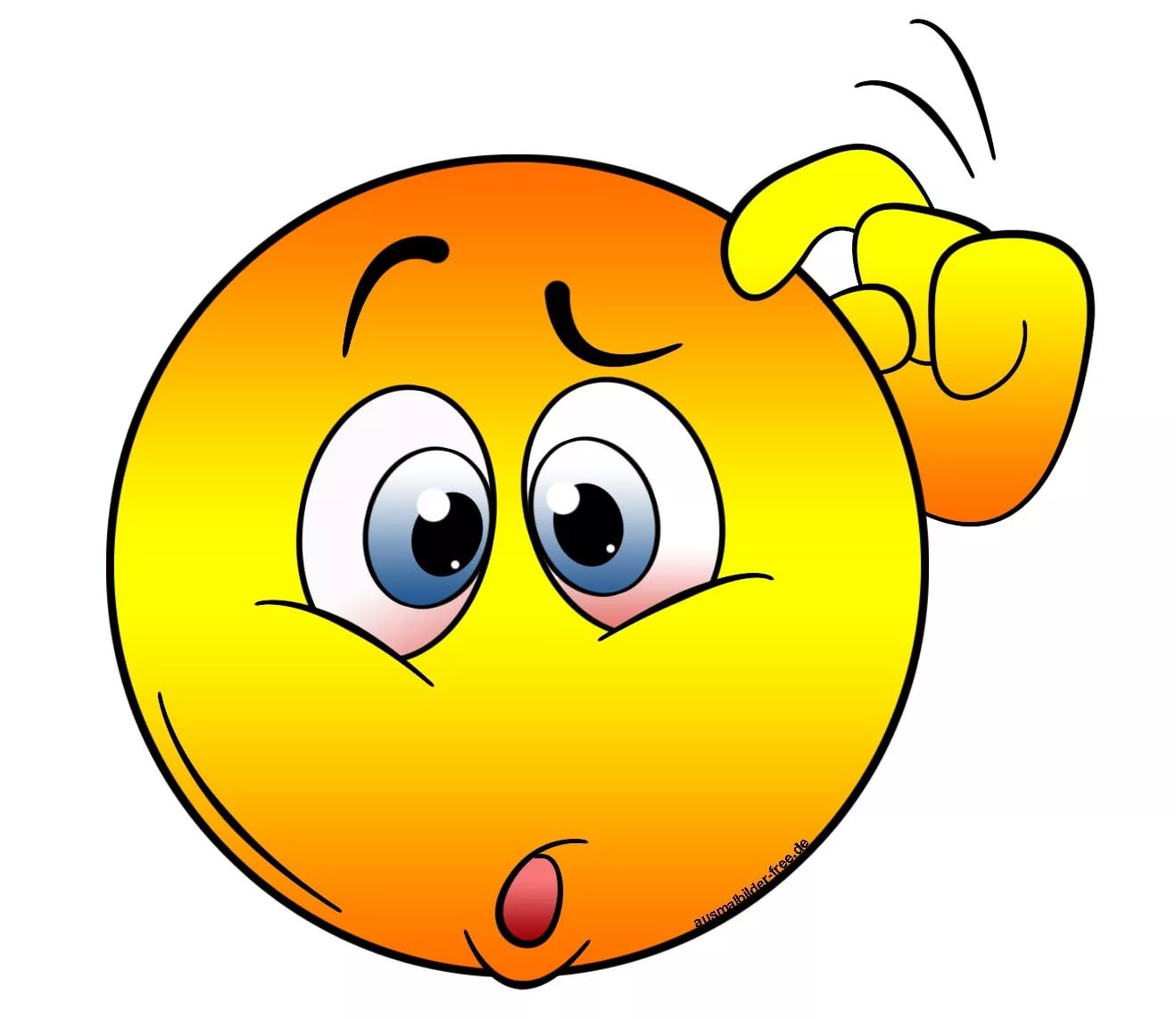 [Speaker Notes: Нажми кнопку enter для появления правильного ответа
Нажми кнопку-смайлик в центре слайда для перехода на слайд в номерами вопросов]
run
to school
Present
Continuous
+
Pupils
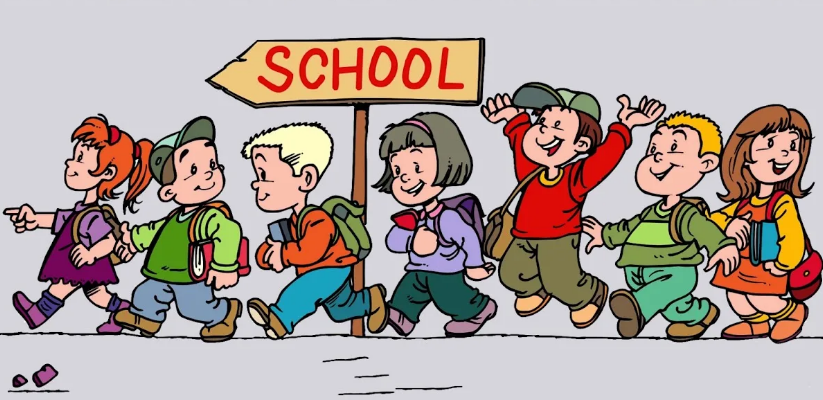 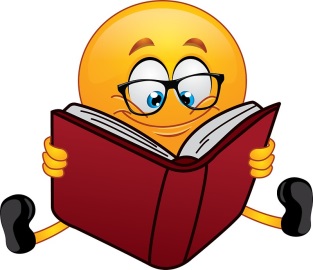 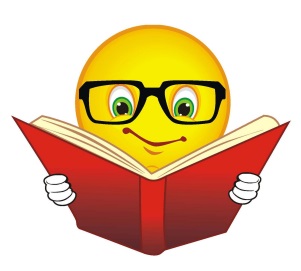 [Speaker Notes: Составь предложение по заданным параметрам: глагол сказуемое, временная категория, тип предложения по цели высказывания и подлежащее. *При правильно составленном предложении необходимо нажать левую кнопку-смайлик (с ножками), в случае, если ученик даёт неправильный ответ – правую кнопку-смайлик.]
Pupils are running to school.
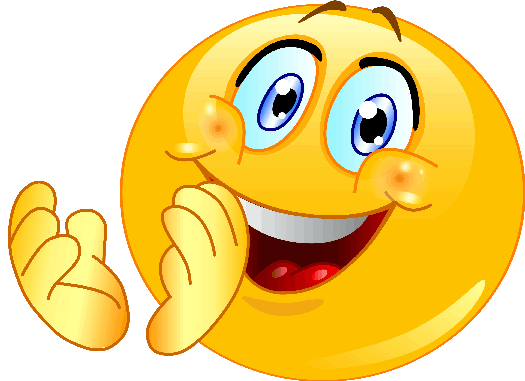 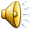 [Speaker Notes: Нажми кнопку enter для появления правильного ответа
Нажми кнопку-смайлик в центре слайда для перехода на слайд в номерами вопросов]
Pupils are running to school.
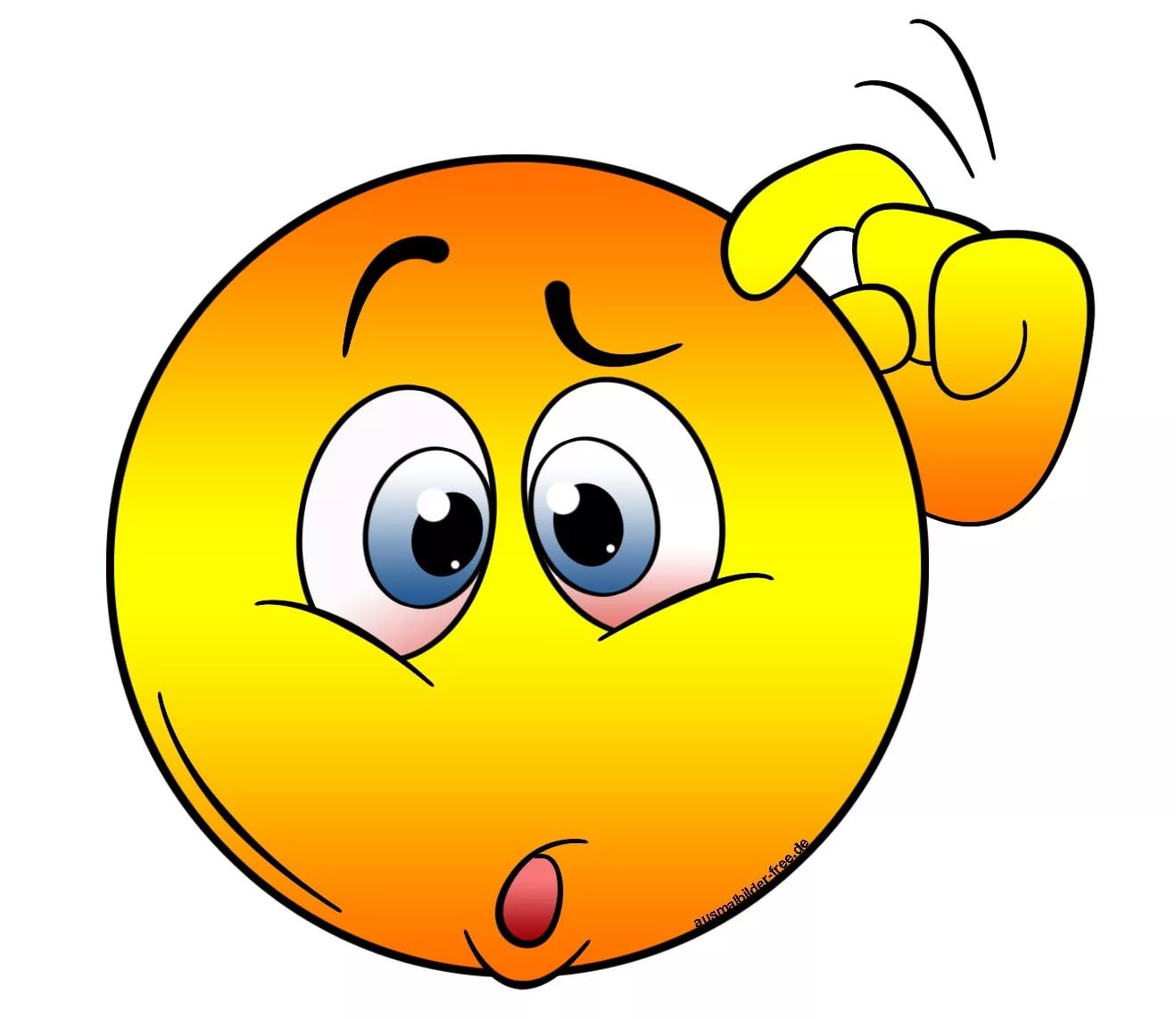 [Speaker Notes: Нажми кнопку enter для появления правильного ответа
Нажми кнопку-смайлик в центре слайда для перехода на слайд в номерами вопросов]
set
the table
Present
Continuous
?
mother
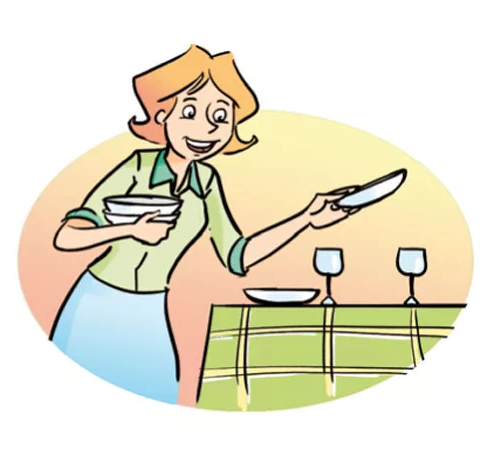 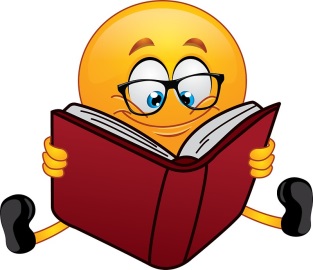 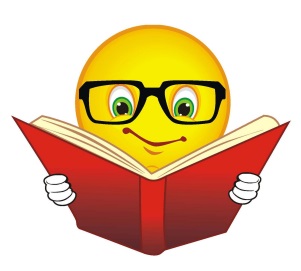 [Speaker Notes: Составь предложение по заданным параметрам: глагол сказуемое, временная категория, тип предложения по цели высказывания и подлежащее. *При правильно составленном предложении необходимо нажать левую кнопку-смайлик (с ножками), в случае, если ученик даёт неправильный ответ – правую кнопку-смайлик.]
Is mother setting the table?
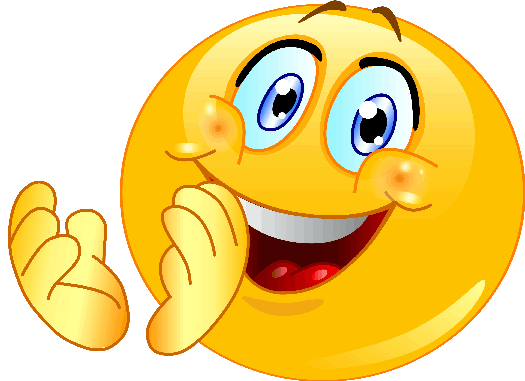 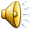 [Speaker Notes: Нажми кнопку enter для появления правильного ответа
Нажми кнопку-смайлик в центре слайда для перехода на слайд в номерами вопросов]
Is mother setting the table?
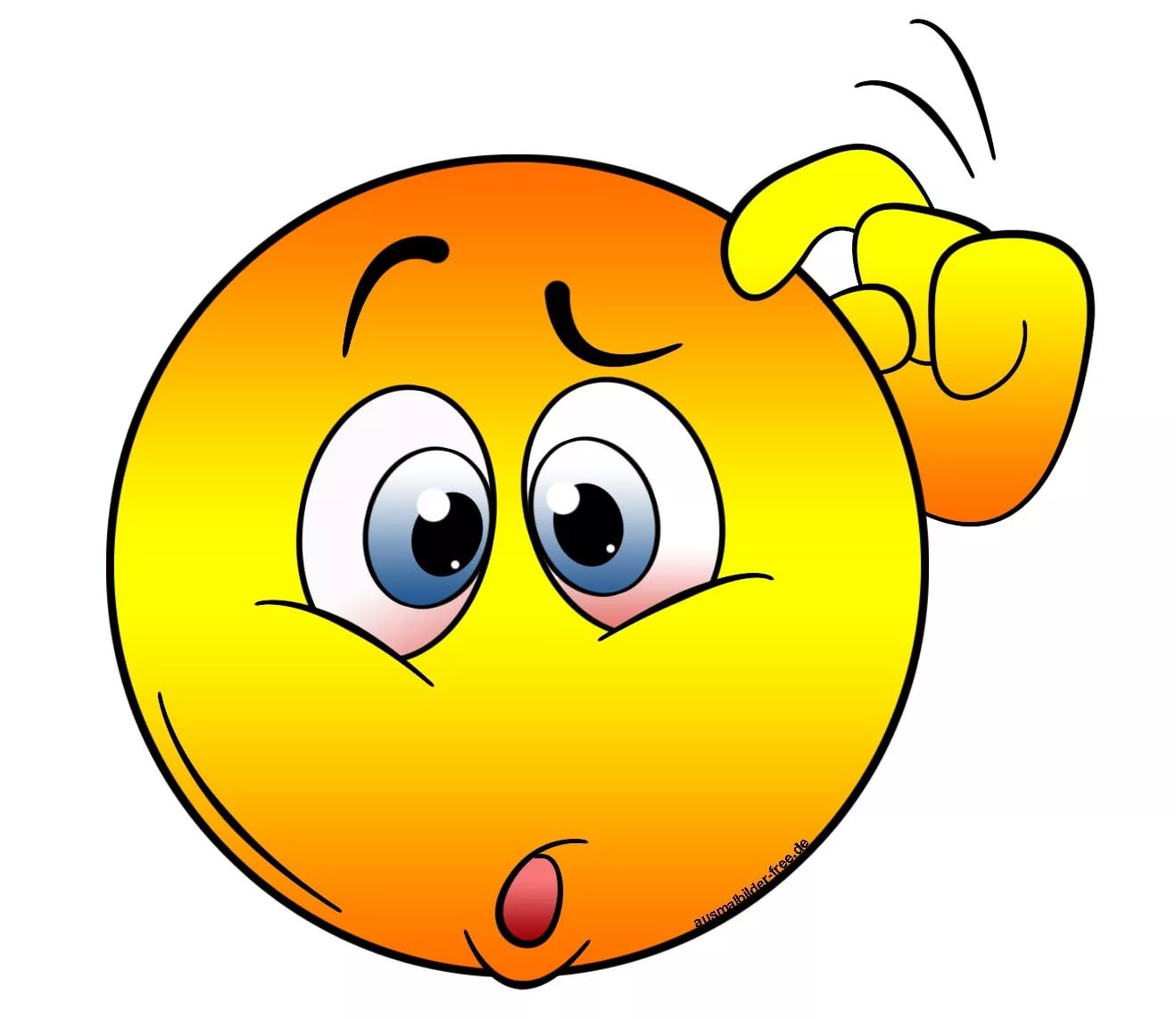 [Speaker Notes: Нажми кнопку enter для появления правильного ответа
Нажми кнопку-смайлик в центре слайда для перехода на слайд в номерами вопросов]
decorate
a Christmas tree
Past
Simple
+
Lucy and Robbie
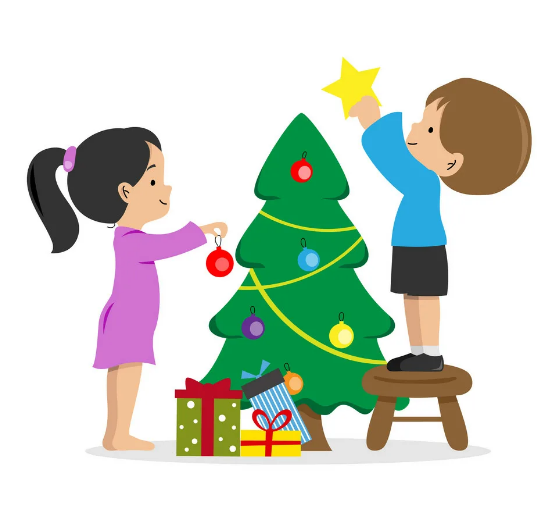 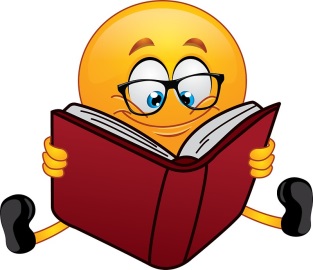 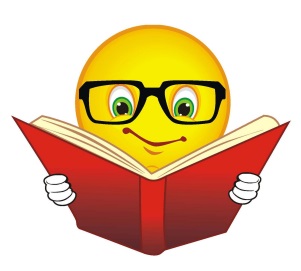 [Speaker Notes: Составь предложение по заданным параметрам: глагол сказуемое, временная категория, тип предложения по цели высказывания и подлежащее. *При правильно составленном предложении необходимо нажать левую кнопку-смайлик (с ножками), в случае, если ученик даёт неправильный ответ – правую кнопку-смайлик.]
Lucy and Robbie decorated 
a Christmas tree.
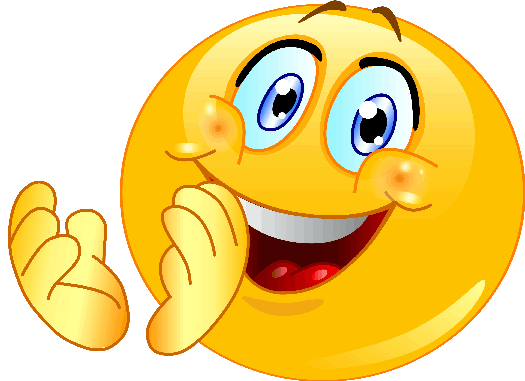 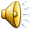 [Speaker Notes: Нажми кнопку enter для появления правильного ответа
Нажми кнопку-смайлик в центре слайда для перехода на слайд в номерами вопросов]
Lucy and Robbie decorated 
a Christmas tree.
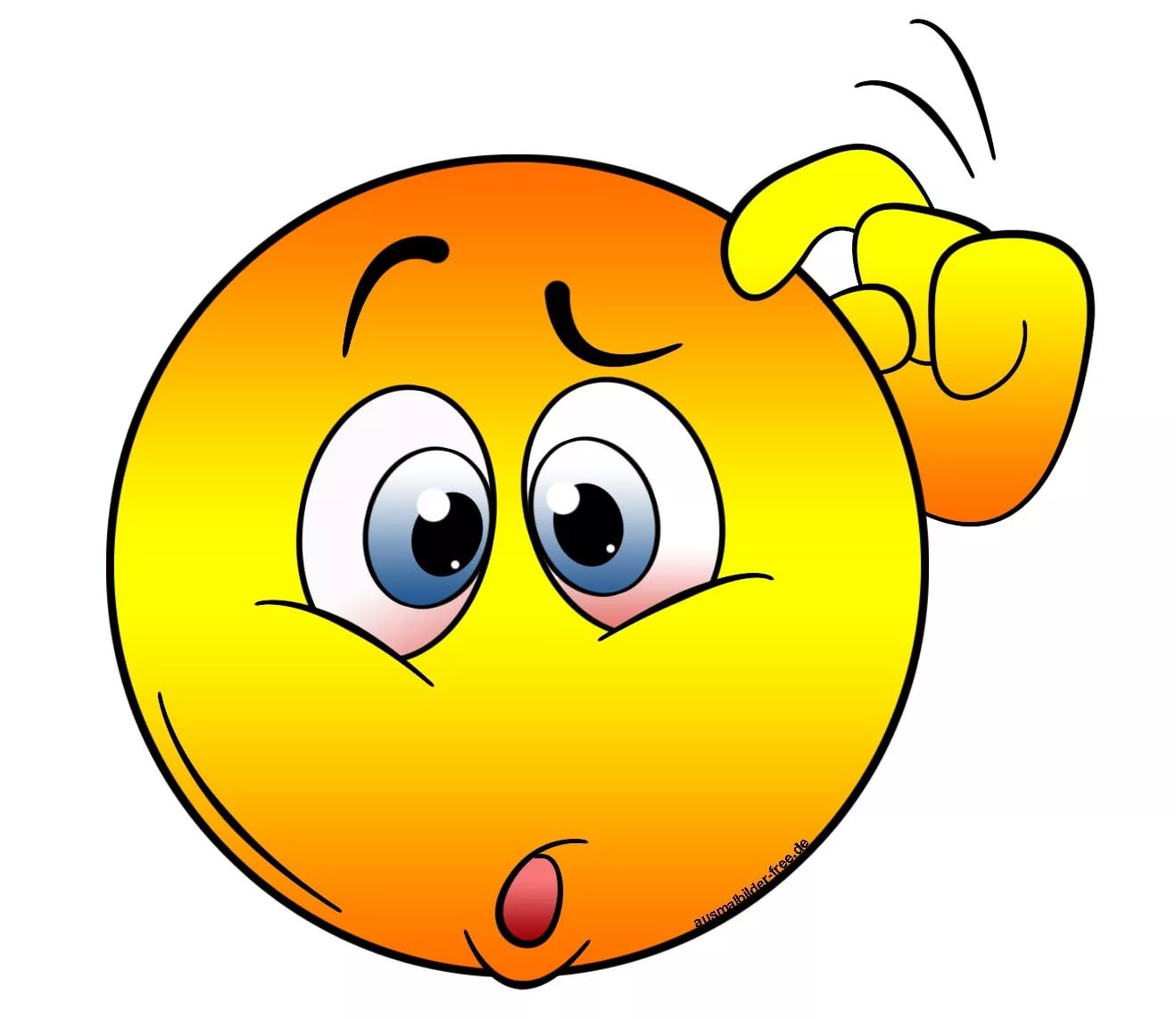 [Speaker Notes: Нажми кнопку enter для появления правильного ответа
Нажми кнопку-смайлик в центре слайда для перехода на слайд в номерами вопросов]
draw
a picture
Past
Simple
?
the artist
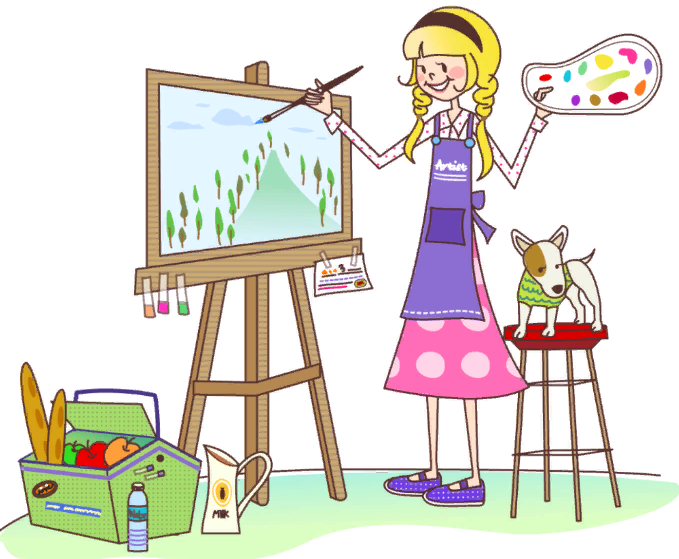 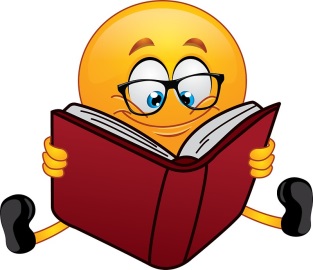 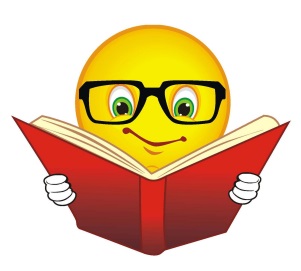 [Speaker Notes: Составь предложение по заданным параметрам: глагол сказуемое, временная категория, тип предложения по цели высказывания и подлежащее. *При правильно составленном предложении необходимо нажать левую кнопку-смайлик (с ножками), в случае, если ученик даёт неправильный ответ – правую кнопку-смайлик.]
Did the artist draw a picture?
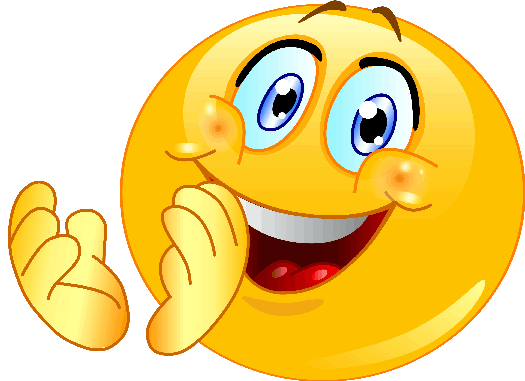 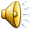 [Speaker Notes: Нажми кнопку enter для появления правильного ответа
Нажми кнопку-смайлик в центре слайда для перехода на слайд в номерами вопросов]
Did the artist draw a picture?
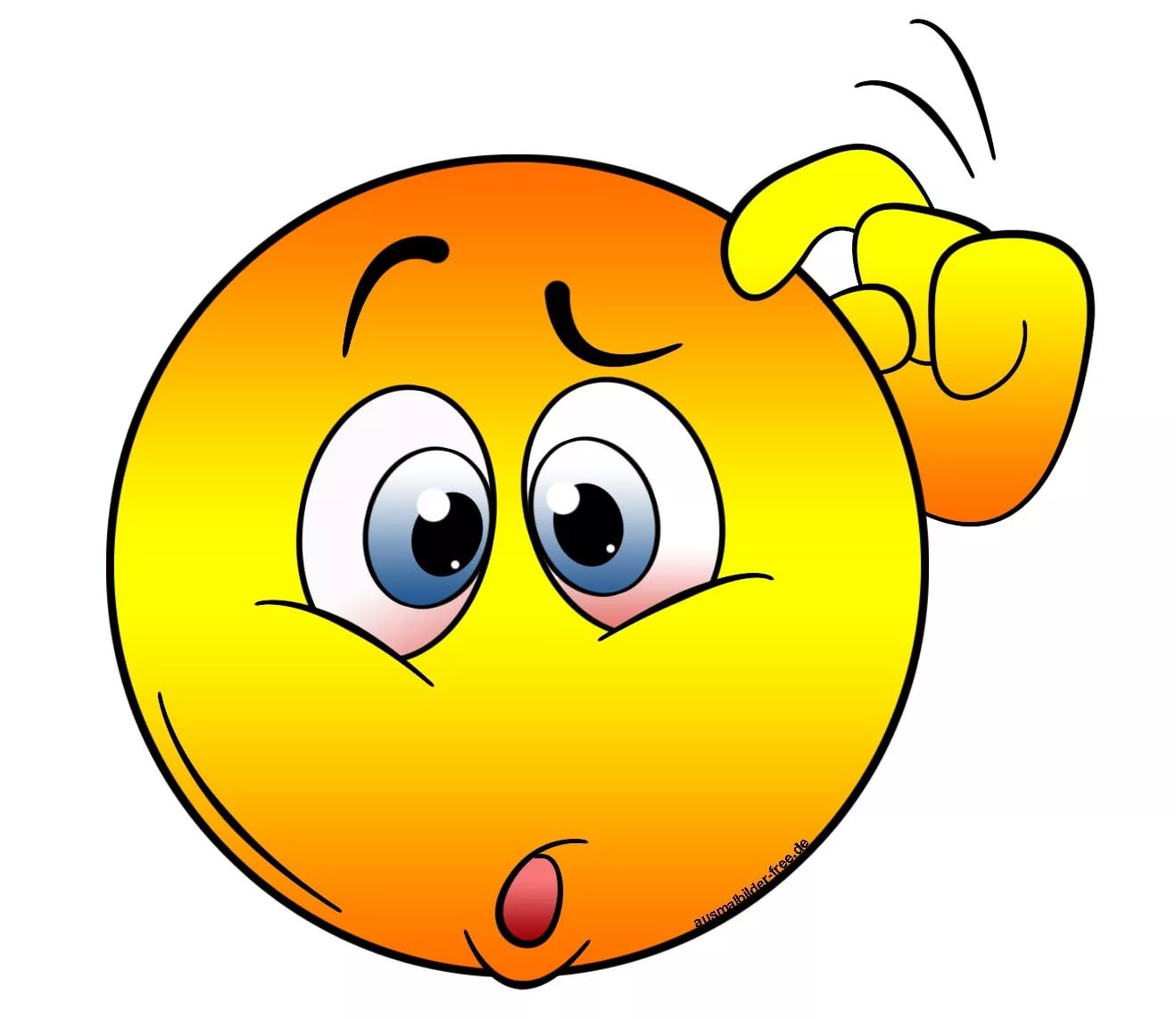 [Speaker Notes: Нажми кнопку enter для появления правильного ответа
Нажми кнопку-смайлик в центре слайда для перехода на слайд в номерами вопросов]
close the window
Present
Perfect
-
We
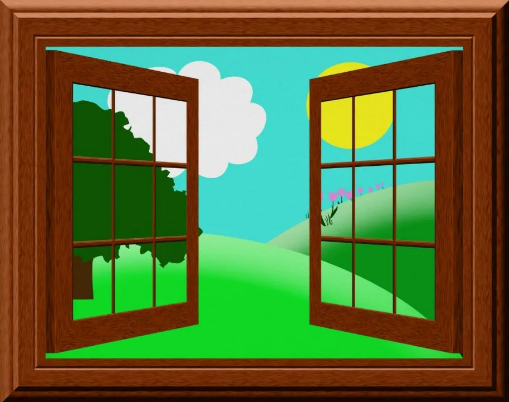 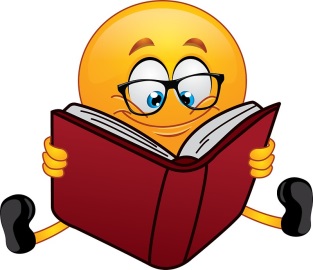 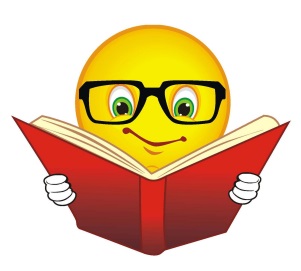 [Speaker Notes: Составь предложение по заданным параметрам: глагол сказуемое, временная категория, тип предложения по цели высказывания и подлежащее. *При правильно составленном предложении необходимо нажать левую кнопку-смайлик (с ножками), в случае, если ученик даёт неправильный ответ – правую кнопку-смайлик.]
We haven’t closed the window.
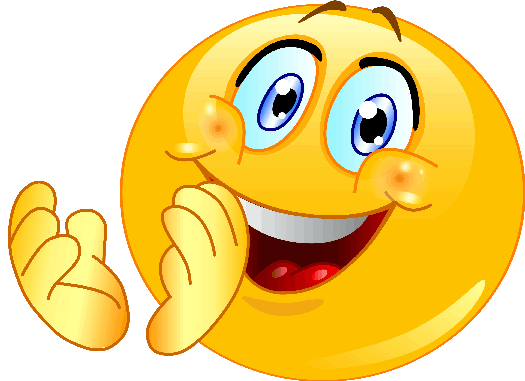 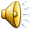 [Speaker Notes: Нажми кнопку enter для появления правильного ответа
Нажми кнопку-смайлик в центре слайда для перехода на слайд в номерами вопросов]
We haven’t closed the window.
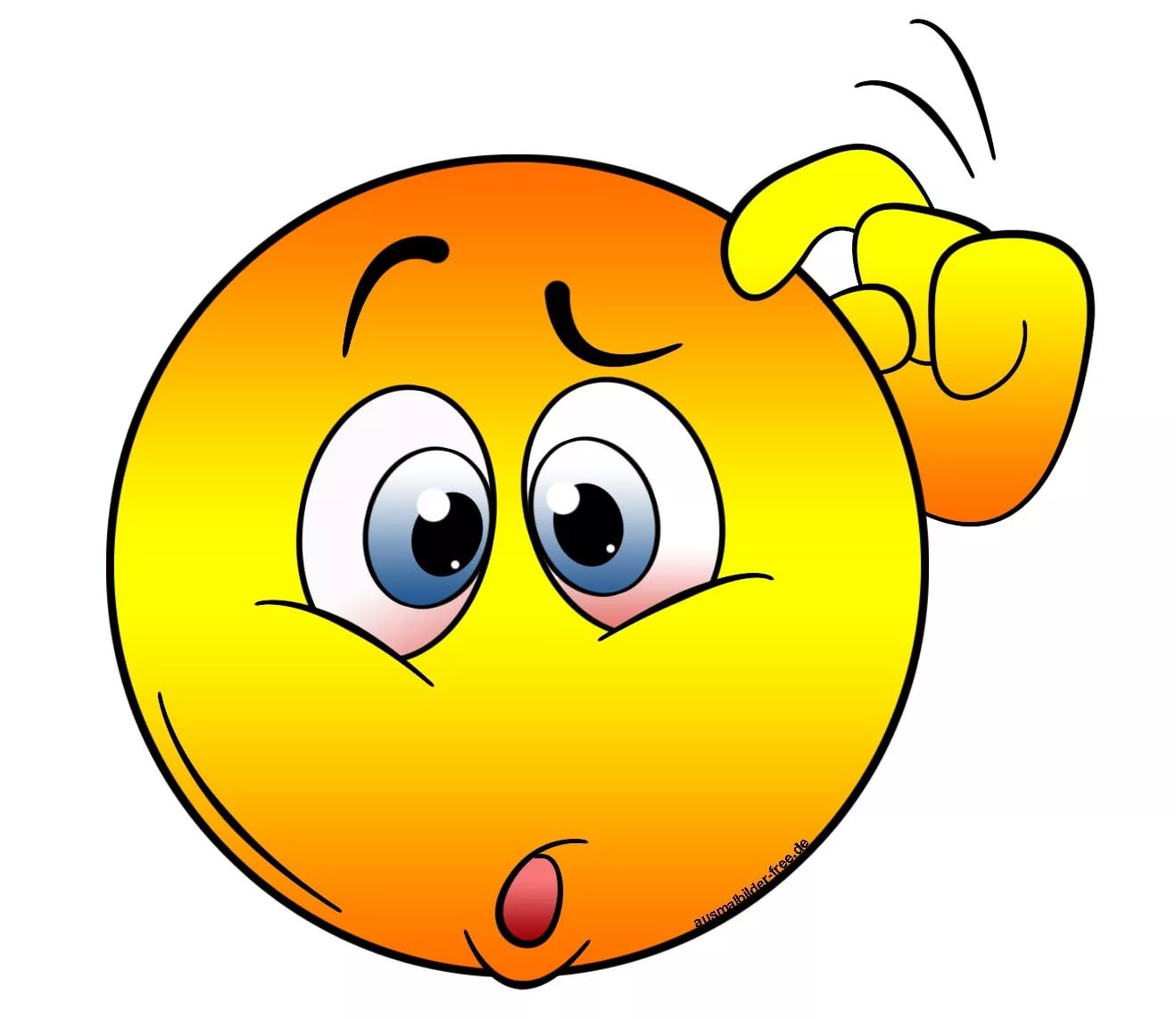 [Speaker Notes: Нажми кнопку enter для появления правильного ответа
Нажми кнопку-смайлик в центре слайда для перехода на слайд в номерами вопросов]
buy 
tickets
Present
Simple
-
Richard
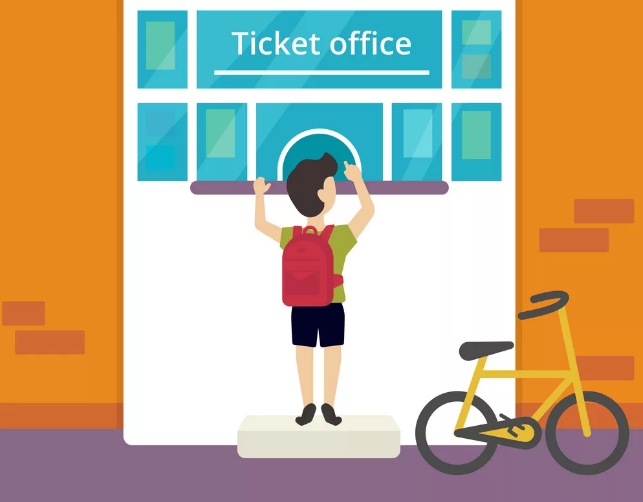 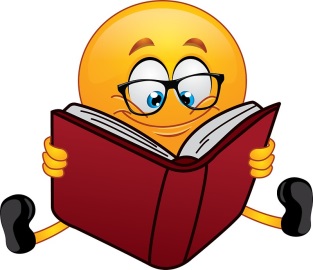 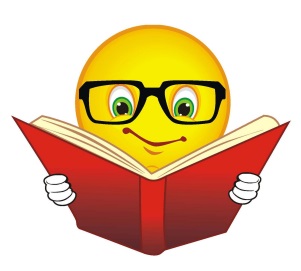 [Speaker Notes: Составь предложение по заданным параметрам: глагол сказуемое, временная категория, тип предложения по цели высказывания и подлежащее. *При правильно составленном предложении необходимо нажать левую кнопку-смайлик (с ножками), в случае, если ученик даёт неправильный ответ – правую кнопку-смайлик.]
Richard doesn’t buy tickets.
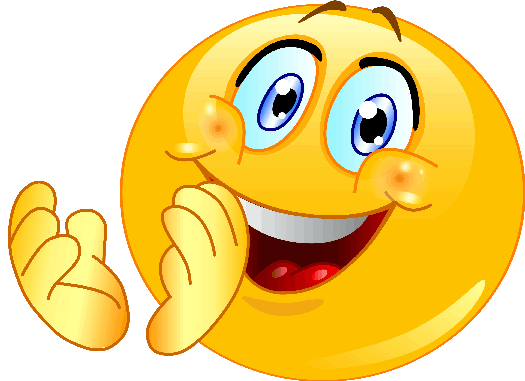 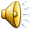 [Speaker Notes: Нажми кнопку enter для появления правильного ответа
Нажми кнопку-смайлик в центре слайда для перехода на слайд в номерами вопросов]
Richard doesn’t buy tickets.
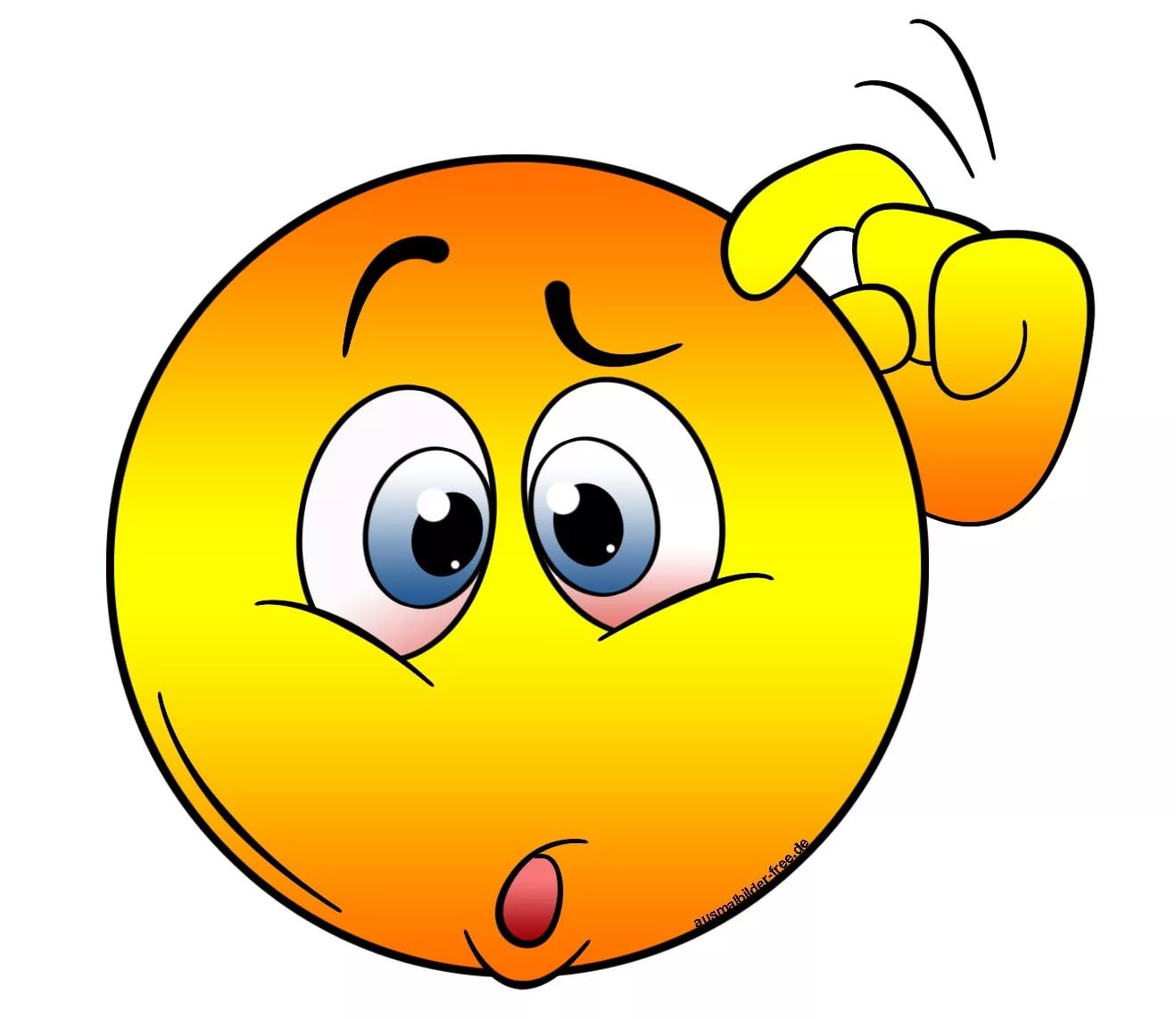 [Speaker Notes: Нажми кнопку enter для появления правильного ответа
Нажми кнопку-смайлик в центре слайда для перехода на слайд в номерами вопросов]
celebrate
your friend’s
birthday
Future
Simple
?
You
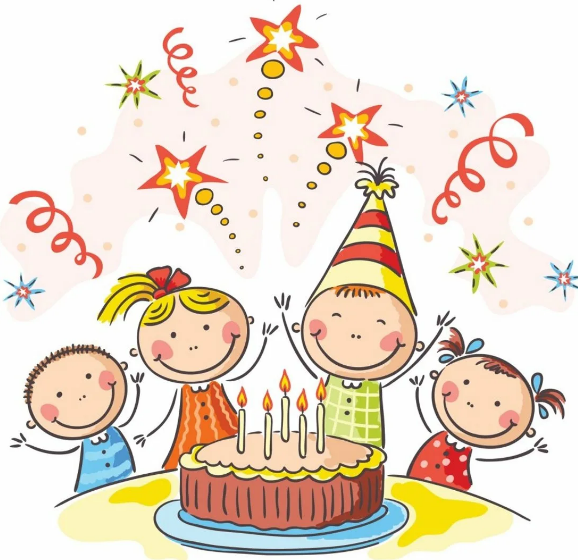 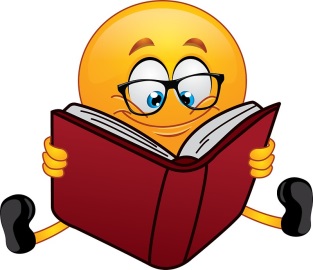 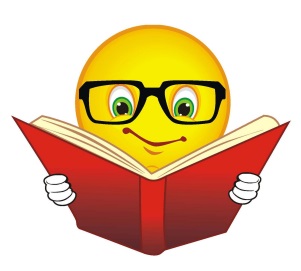 [Speaker Notes: Составь предложение по заданным параметрам: глагол сказуемое, временная категория, тип предложения по цели высказывания и подлежащее. *При правильно составленном предложении необходимо нажать левую кнопку-смайлик (с ножками), в случае, если ученик даёт неправильный ответ – правую кнопку-смайлик.]
Will you celebrate your friend’s
birthday?
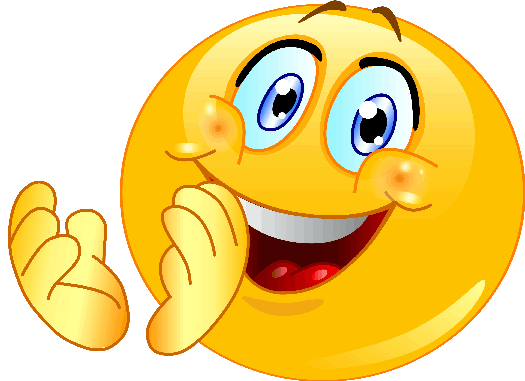 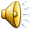 [Speaker Notes: Нажми кнопку enter для появления правильного ответа
Нажми кнопку-смайлик в центре слайда для перехода на слайд в номерами вопросов]
Will you celebrate your friend’s
birthday?
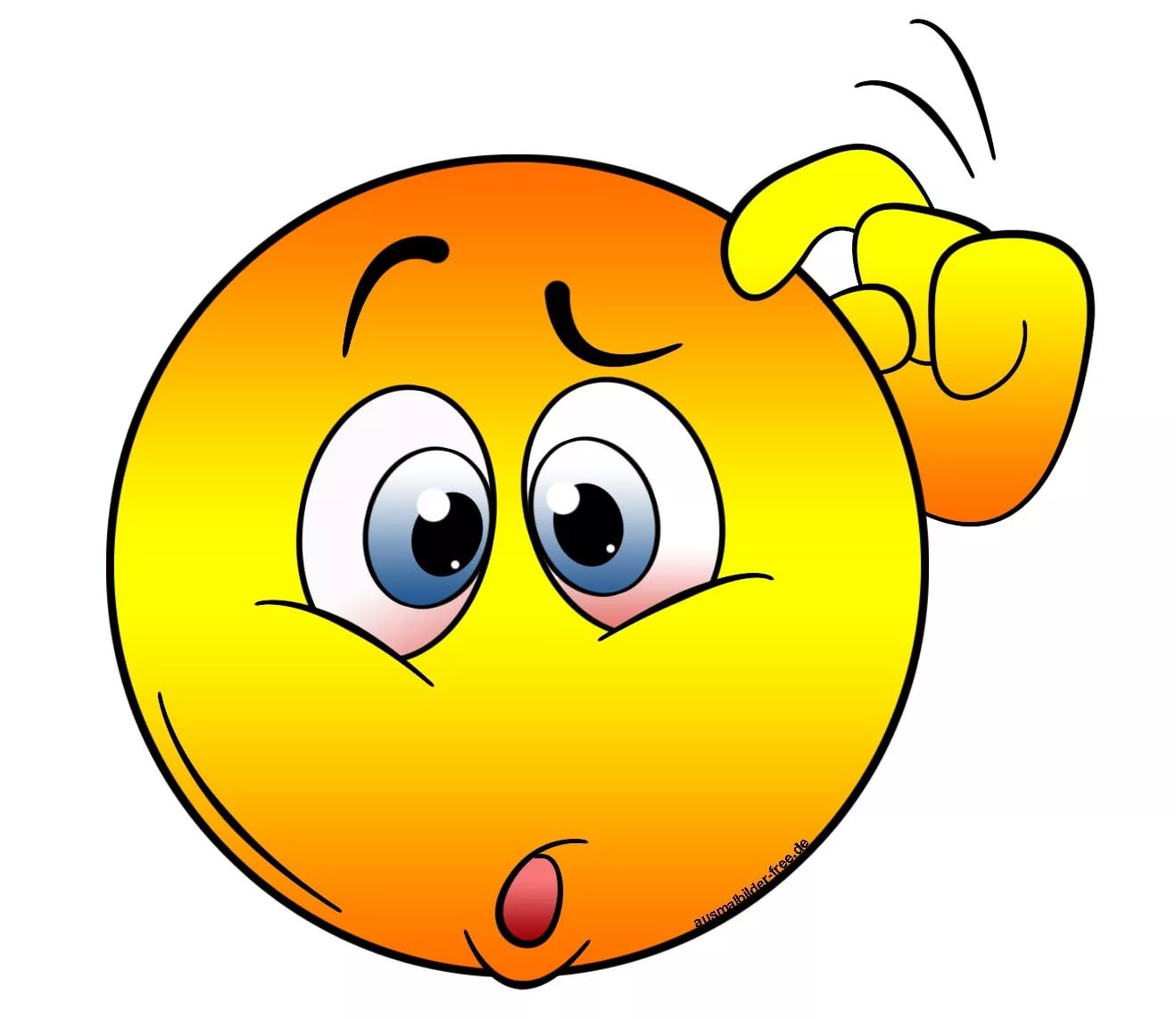 [Speaker Notes: Нажми кнопку enter для появления правильного ответа
Нажми кнопку-смайлик в центре слайда для перехода на слайд в номерами вопросов]
gather
apples
Present 
Continuous
?
They
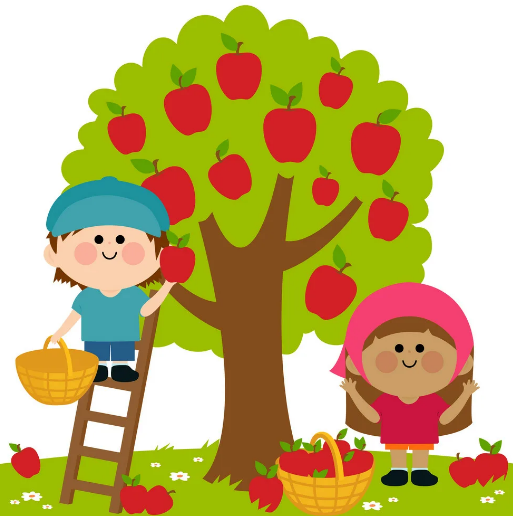 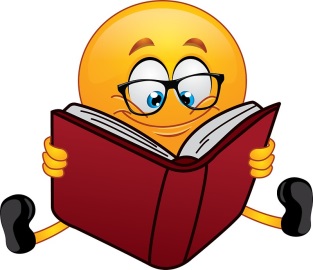 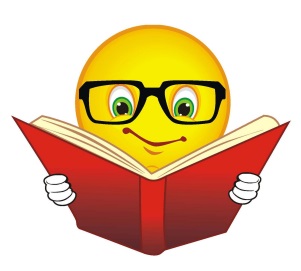 [Speaker Notes: Составь предложение по заданным параметрам: глагол сказуемое, временная категория, тип предложения по цели высказывания и подлежащее. *При правильно составленном предложении необходимо нажать левую кнопку-смайлик (с ножками), в случае, если ученик даёт неправильный ответ – правую кнопку-смайлик.]
Are they gathering apples?
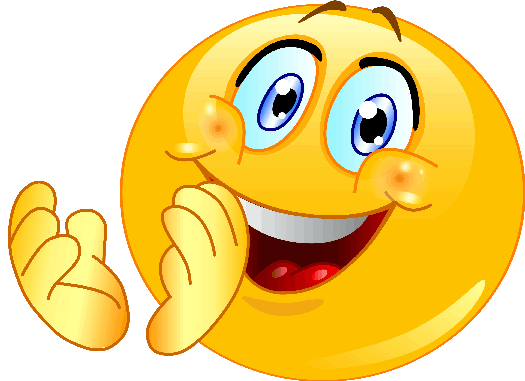 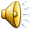 [Speaker Notes: Нажми кнопку enter для появления правильного ответа
Нажми кнопку-смайлик в центре слайда для перехода на слайд в номерами вопросов]
Are they gathering apples?
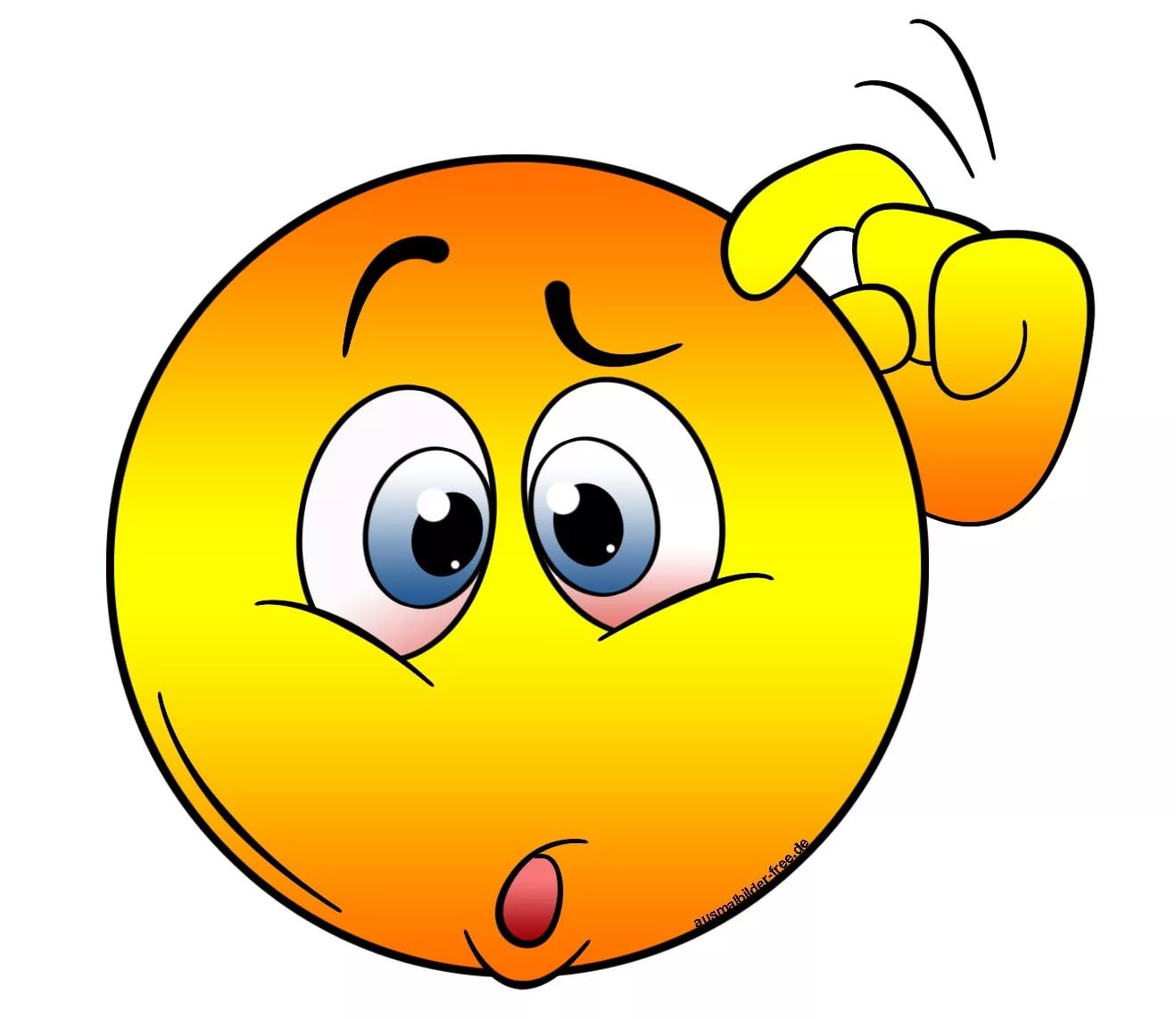 [Speaker Notes: Нажми кнопку enter для появления правильного ответа
Нажми кнопку-смайлик в центре слайда для перехода на слайд в номерами вопросов]
watch
cartoons
Present
Perfect
-
David
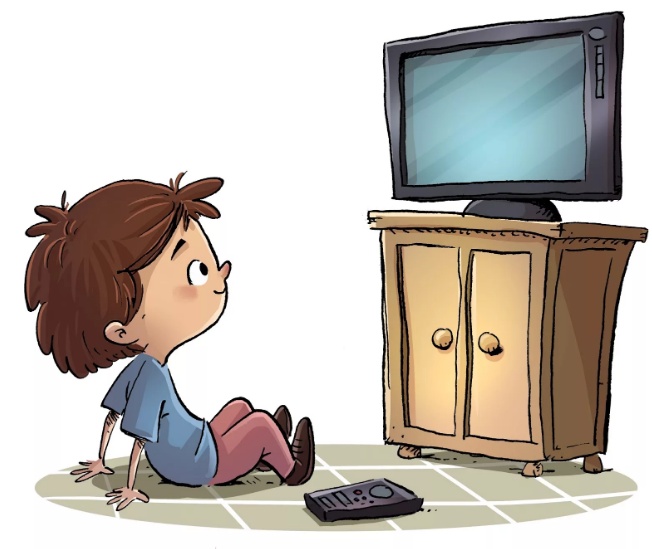 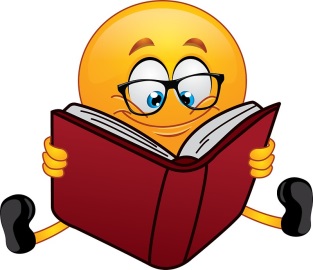 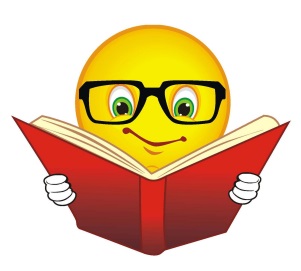 [Speaker Notes: Составь предложение по заданным параметрам: глагол сказуемое, временная категория, тип предложения по цели высказывания и подлежащее. *При правильно составленном предложении необходимо нажать левую кнопку-смайлик (с ножками), в случае, если ученик даёт неправильный ответ – правую кнопку-смайлик.]
David hasn’t watched cartoons.
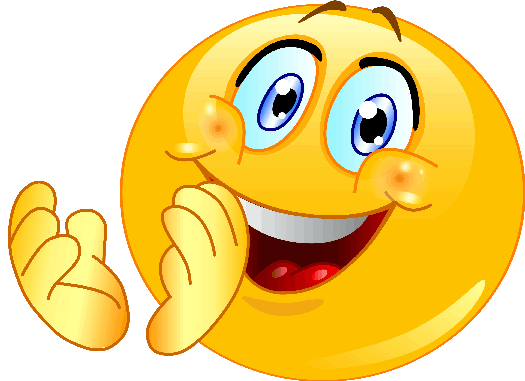 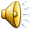 [Speaker Notes: Нажми кнопку enter для появления правильного ответа
Нажми кнопку-смайлик в центре слайда для перехода на слайд в номерами вопросов]
David hasn’t watched cartoons.
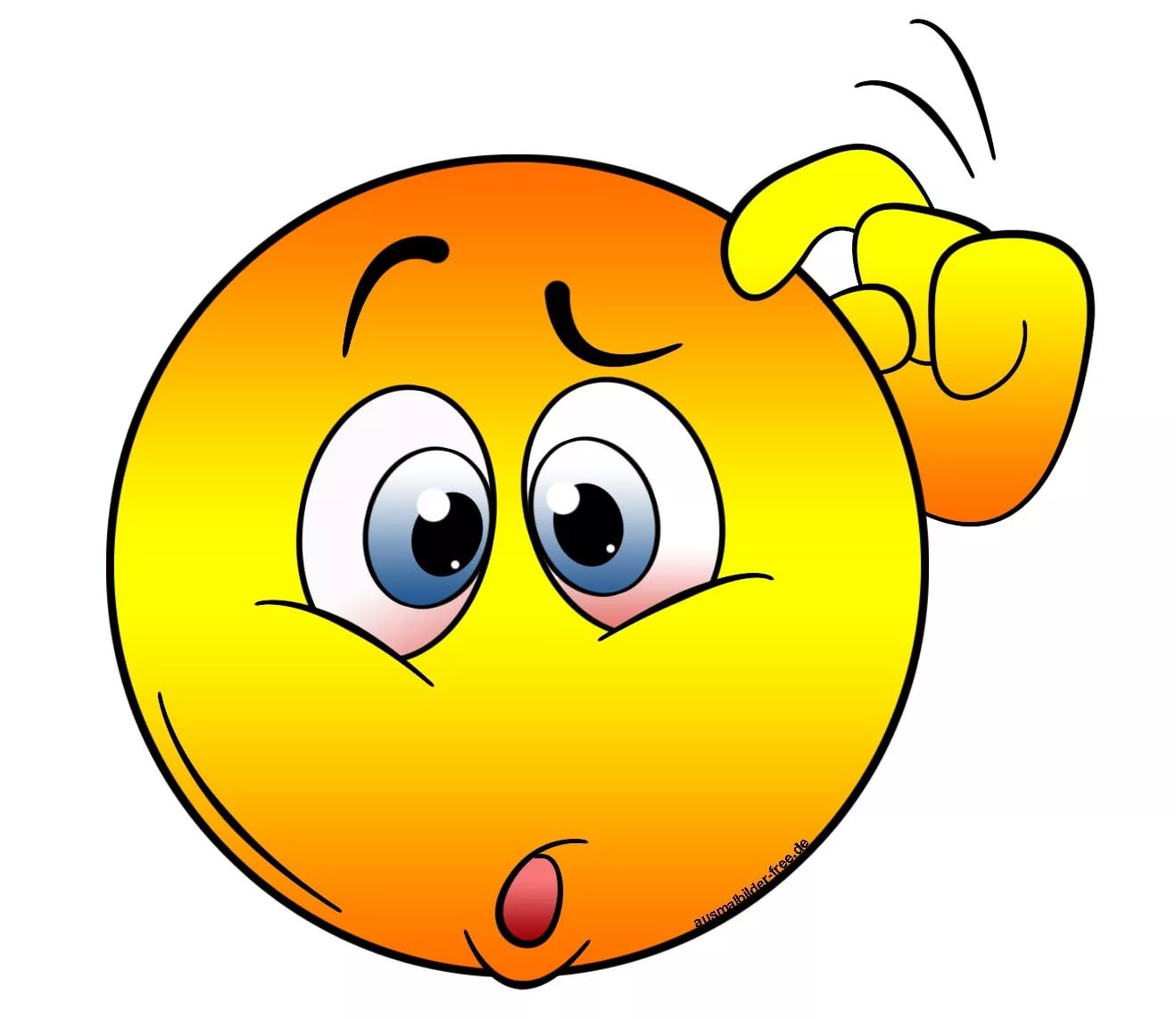 [Speaker Notes: Нажми кнопку enter для появления правильного ответа
Нажми кнопку-смайлик в центре слайда для перехода на слайд в номерами вопросов]
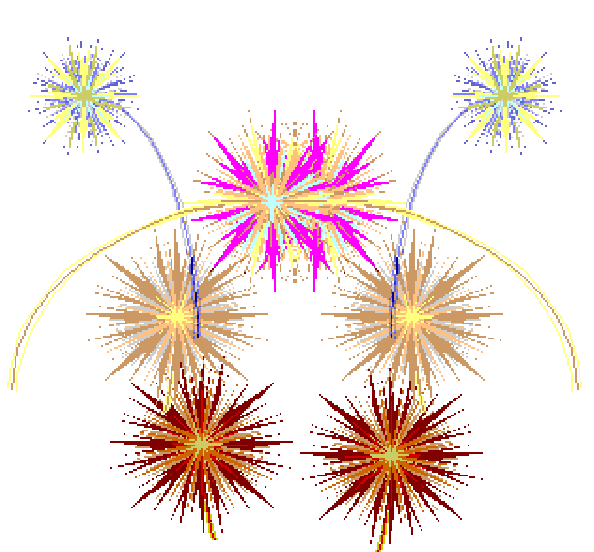 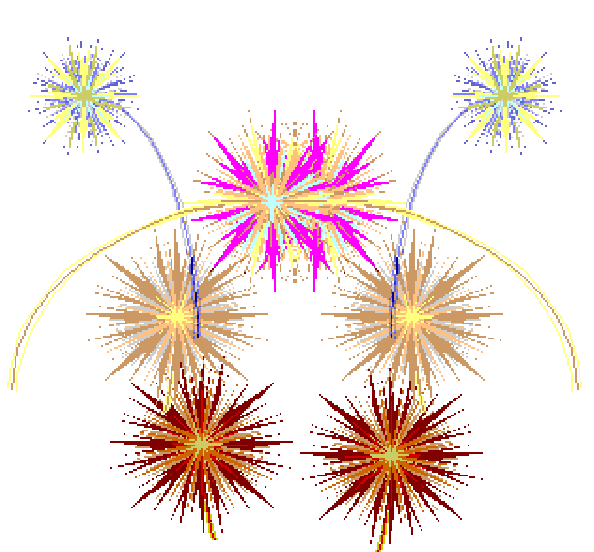 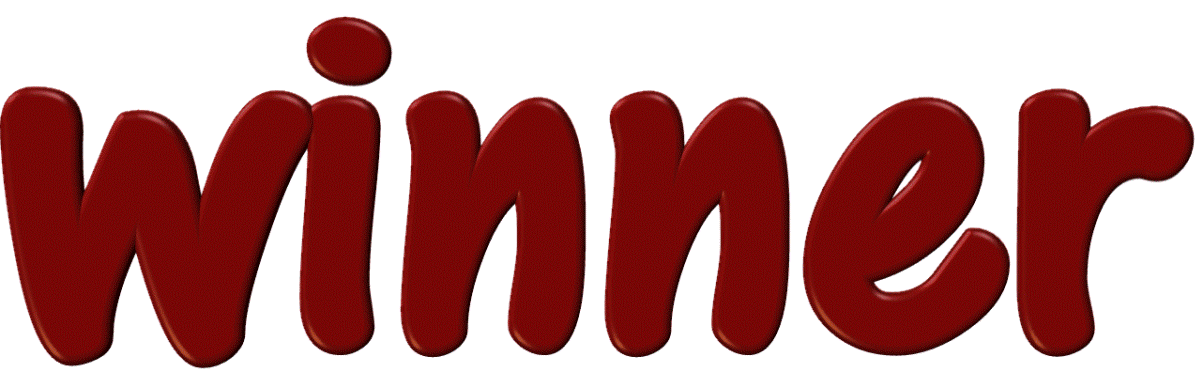 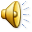